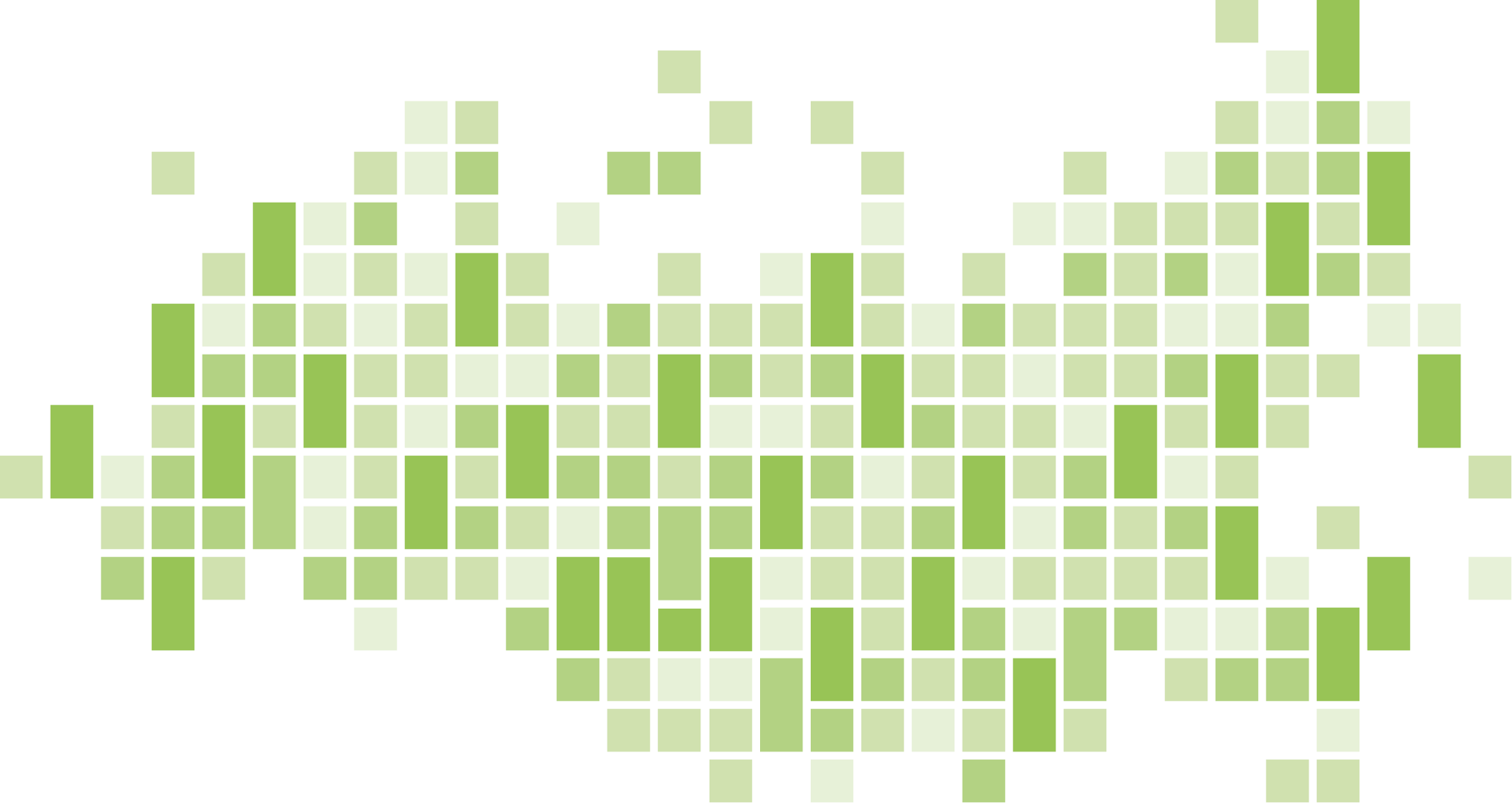 Элементы игровых технологий в онлайн обучении
УНЦ ТПУ «Организация и технологии  высшего профессионального образования»
Ряшенцев Игорь Владимирович
13 марта 2019
[Speaker Notes: Геймификация]
Геймификация
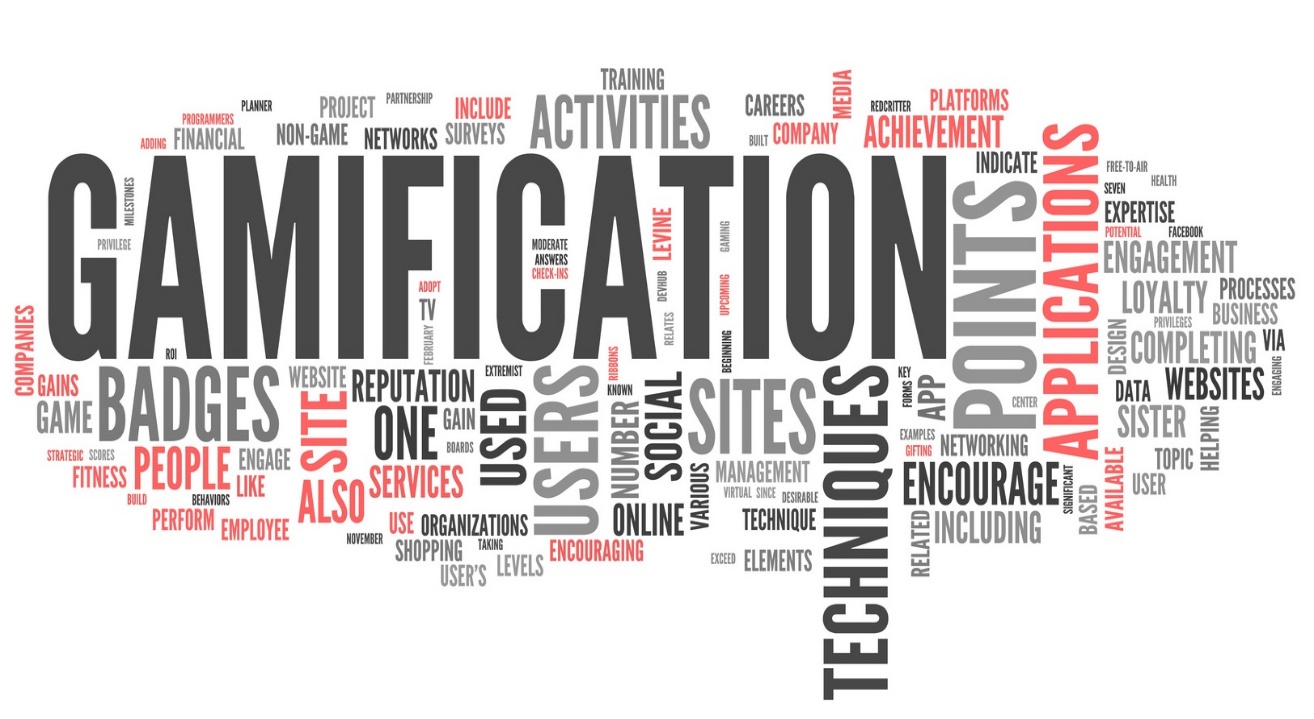 УНЦ ТПУ «Организация и технологии  высшего профессионального образования» Ряшенцев И.В. «Элементы игровых технологий в онлайн обучении» Ростов на Дону - 2019
[Speaker Notes: Добрый день Уважаемые коллеги! Предлагаю сначала в течении нескольких сотен секунд рассмотреть такую очень не простую тему, как Геймификация.]
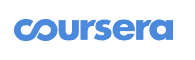 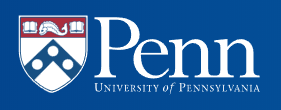 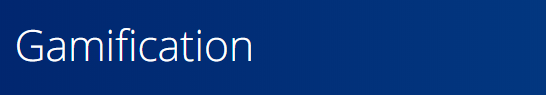 https://ru.coursera.org/learn/gamification
УНЦ ТПУ «Организация и технологии  высшего профессионального образования» Ряшенцев И.В. «Элементы игровых технологий в онлайн обучении» Ростов на Дону - 2019
[Speaker Notes: Мы не будем опускаться глубоко в тонкости и подробности этого вопроса, так как он очень хорошо освещен в знаменитом одноименном массовом курсе на платформе курсера.]
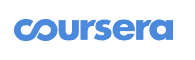 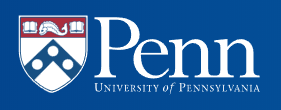 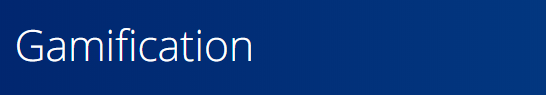 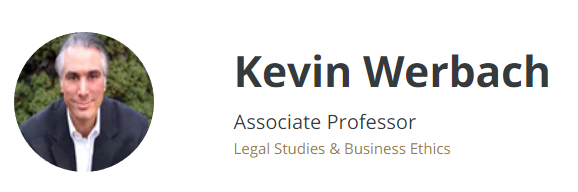 https://ru.coursera.org/learn/gamification
УНЦ ТПУ «Организация и технологии  высшего профессионального образования» Ряшенцев И.В. «Элементы игровых технологий в онлайн обучении» Ростов на Дону - 2019
[Speaker Notes: Мы будем использовать некоторые материалы из этого курса так как они и представленная Кевином Вербахом идеология основаны на базе многолетних фундаментальных исследований.]
Геймификация - это использование элементов игры и технологий игрового дизайна в неигровом контексте.
УНЦ ТПУ «Организация и технологии  высшего профессионального образования» Ряшенцев И.В. «Элементы игровых технологий в онлайн обучении» Ростов на Дону - 2019
[Speaker Notes: Итак! Термин геймификация носит следующее определение. Геймификация - это использование элементов игры и технологий игрового дизайна в неигровом контексте.]
Геймификация - это использование элементов игры и технологий игрового дизайна в неигровом контексте.
УНЦ ТПУ «Организация и технологии  высшего профессионального образования» Ряшенцев И.В. «Элементы игровых технологий в онлайн обучении» Ростов на Дону - 2019
[Speaker Notes: Определение можно разделить на три части:]
Геймификация - это использование элементов игры и технологий игрового дизайна в неигровом контексте.
элементов игры 
технологий игрового дизайна неигровом контексте.
УНЦ ТПУ «Организация и технологии  высшего профессионального образования» Ряшенцев И.В. «Элементы игровых технологий в онлайн обучении» Ростов на Дону - 2019
[Speaker Notes: Элементы игры, игровые технологии и неигровой контекст.]
Игра (Game)
Часть
Весь Целый
Играть (Play)
Sebastian Deterding, et al, From Game Design Elements to Gamefulness:
Defining “Gamification”, Mindtrek 2011 Proceedings, at bit.ly/o6aX1U
УНЦ ТПУ «Организация и технологии  высшего профессионального образования» Ряшенцев И.В. «Элементы игровых технологий в онлайн обучении» Ростов на Дону - 2019
[Speaker Notes: В 2011 году Себастьян Детердинг с соавтарами в статье Gamification используя прием попарного сравнения.]
Игра (Game)
Геймификация
(Gamification)
Серьезные игры
(serious games)
Часть
Весь Целый
Проект игры
(playful design)
Игрушка 
(toys)
Играть (Play)
Sebastian Deterding, et al, From Game Design Elements to Gamefulness:
Defining “Gamification”, Mindtrek 2011 Proceedings, at bit.ly/o6aX1U
УНЦ ТПУ «Организация и технологии  высшего профессионального образования» Ряшенцев И.В. «Элементы игровых технологий в онлайн обучении» Ростов на Дону - 2019
[Speaker Notes: Определили место геймификации в игровом пространстве.]
Игра (Game)
Геймификация
(Gamification)
Серьезные игры
(serious games)
Часть
Весь Целый
Проект игры
(playful design)
Игрушка 
(toys)
Играть (Play)
Sebastian Deterding, et al, From Game Design Elements to Gamefulness:
Defining “Gamification”, Mindtrek 2011 Proceedings, at bit.ly/o6aX1U
УНЦ ТПУ «Организация и технологии  высшего профессионального образования» Ряшенцев И.В. «Элементы игровых технологий в онлайн обучении» Ростов на Дону - 2019
[Speaker Notes: На одной оси находится разница между целыми играми или артефактами и частичными или частями.]
Игра (Game)
Геймификация
(Gamification)
Серьезные игры
(serious games)
Часть
Весь Целый
Проект игры
(playful design)
Игрушка 
(toys)
Играть (Play)
Sebastian Deterding, et al, From Game Design Elements to Gamefulness:
Defining “Gamification”, Mindtrek 2011 Proceedings, at bit.ly/o6aX1U
УНЦ ТПУ «Организация и технологии  высшего профессионального образования» Ряшенцев И.В. «Элементы игровых технологий в онлайн обучении» Ростов на Дону - 2019
[Speaker Notes: На другой - разница между игрой и организованной игрой.]
Игра (Game)
Геймификация
(Gamification)
Серьезные игры
(serious games)
Часть
Весь Целый
Проект игры
(playful design)
Игрушка 
(toys)
Играть (Play)
Sebastian Deterding, et al, From Game Design Elements to Gamefulness:
Defining “Gamification”, Mindtrek 2011 Proceedings, at bit.ly/o6aX1U
УНЦ ТПУ «Организация и технологии  высшего профессионального образования» Ряшенцев И.В. «Элементы игровых технологий в онлайн обучении» Ростов на Дону - 2019
[Speaker Notes: Из этой схемы можно сделать определенные выводы:]
Геймификация – это процесс, который имеет свой сценарий и цель.

Геймификация – это процесс не очевидный
УНЦ ТПУ «Организация и технологии  высшего профессионального образования» Ряшенцев И.В. «Элементы игровых технологий в онлайн обучении» Ростов на Дону - 2019
[Speaker Notes: Геймификация – это процесс, который имеет свой сценарий и цель, но есть еще ряд обстоятельств, которые необходимо учитывать.]
Геймификация – это процесс, который имеет свой сценарий и цель.

Геймификация – это процесс не очевидный
элементов игры 
технологий игрового дизайна неигровом контексте.
УНЦ ТПУ «Организация и технологии  высшего профессионального образования» Ряшенцев И.В. «Элементы игровых технологий в онлайн обучении» Ростов на Дону - 2019
[Speaker Notes: Давайте вернемся к детализированному определению термина Геймификация и рассмотрим его по частям.]
Геймификация - это использование элементов игры и технологий игрового дизайна в неигровом контексте.
УНЦ ТПУ «Организация и технологии  высшего профессионального образования» Ряшенцев И.В. «Элементы игровых технологий в онлайн обучении» Ростов на Дону - 2019
[Speaker Notes: Использование элементов игры, а что же такое игра?]
For how is the concept of a game bounded? What still counts as a game and what no longer does? Can you give the boundary? No.”

Philosophical Investigations
Aphorism 68
Нельзя дать определение понятию "игра"; нет никаких общих черт, которые бы объединяли все игры.
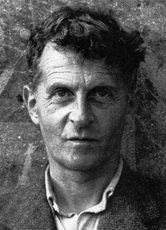 Людвиг Витгенштейн
УНЦ ТПУ «Организация и технологии  высшего профессионального образования» Ряшенцев И.В. «Элементы игровых технологий в онлайн обучении» Ростов на Дону - 2019
[Speaker Notes: Одним из первых, кто высказал свое противоречивое мнение об ИГРЕ был немецкий философ  Людвиг Витгенштейн.]
Бернар Сьютс (Bernard Suits) – канадский философ игры и автор книги «The Grasshopper: Games, Life and Utopia»
УНЦ ТПУ «Организация и технологии  высшего профессионального образования» Ряшенцев И.В. «Элементы игровых технологий в онлайн обучении» Ростов на Дону - 2019
[Speaker Notes: Но в последствии одну из самых интересных точек зрения высказал канадский философ Бернард Сьютс.]
Мы можем дать определение любой игре, основываясь на трех признаках:
Первый -	доигровая цель 
Второй - 	чёткие правила
Третий - 	игровое отношение
Игра - это добровольное преодоление ненужных препятствий
Бернард Сьютс
УНЦ ТПУ «Организация и технологии  высшего профессионального образования» Ряшенцев И.В. «Элементы игровых технологий в онлайн обучении» Ростов на Дону - 2019
[Speaker Notes: Сьютс утверждает, что мы можем дать определение любой игре, основываясь на трех признаках.
Доигровая цель, четкие правила и игровые отношения.]
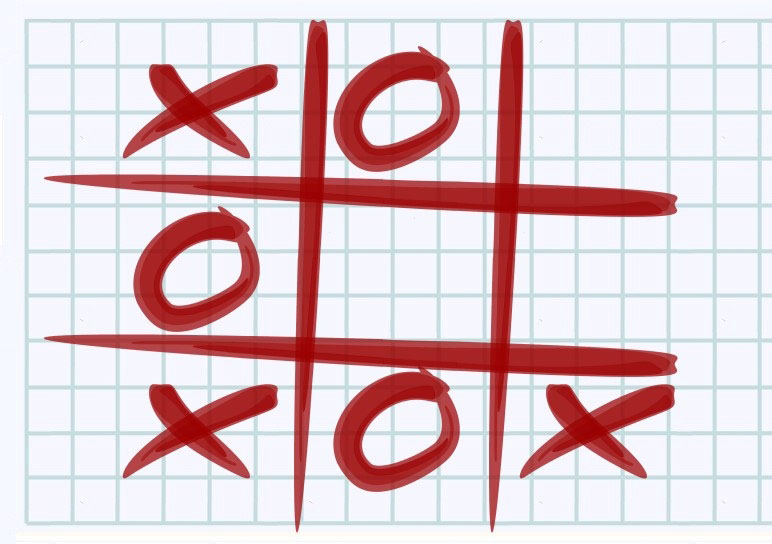 Первый -	доигровая цель 
Второй - 	чёткие правила
Третий - 	игровое отношение
УНЦ ТПУ «Организация и технологии  высшего профессионального образования» Ряшенцев И.В. «Элементы игровых технологий в онлайн обучении» Ростов на Дону - 2019
[Speaker Notes: И действительно если мы будем рассматривать любую игру, то сможем всегда определить эти признаки. Возьмем к примеру крестики – нолики.]
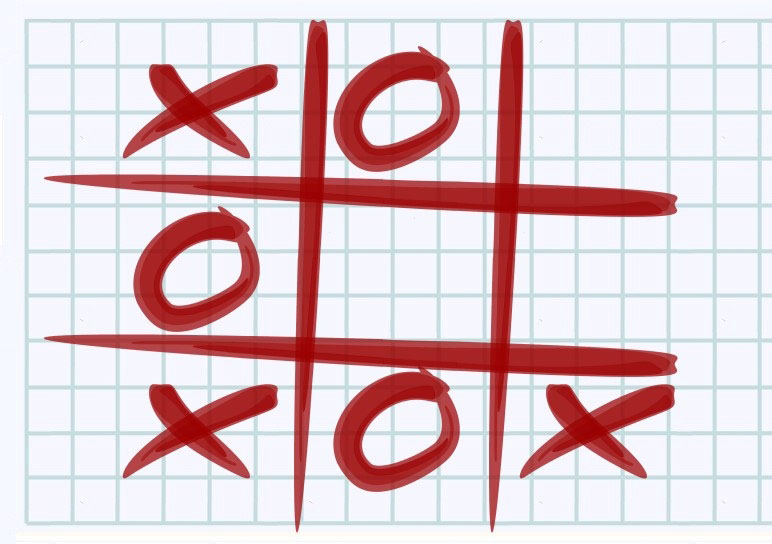 Х
Поставить крестики или нолики в три клетки по линии.
Ходить по очередно и ставить только один свой определенный символ. 
Два игрока.
УНЦ ТПУ «Организация и технологии  высшего профессионального образования» Ряшенцев И.В. «Элементы игровых технологий в онлайн обучении» Ростов на Дону - 2019
[Speaker Notes: Доигровая цель определена – поставить крестики или нолики в три клетки по линии, четкие правила – ходить по очередно и 
ставить только один свой определенный символ. Игровые отношения - Два игрока.]
Элементы игры «Империя и Союзы» (Empire and Allies)
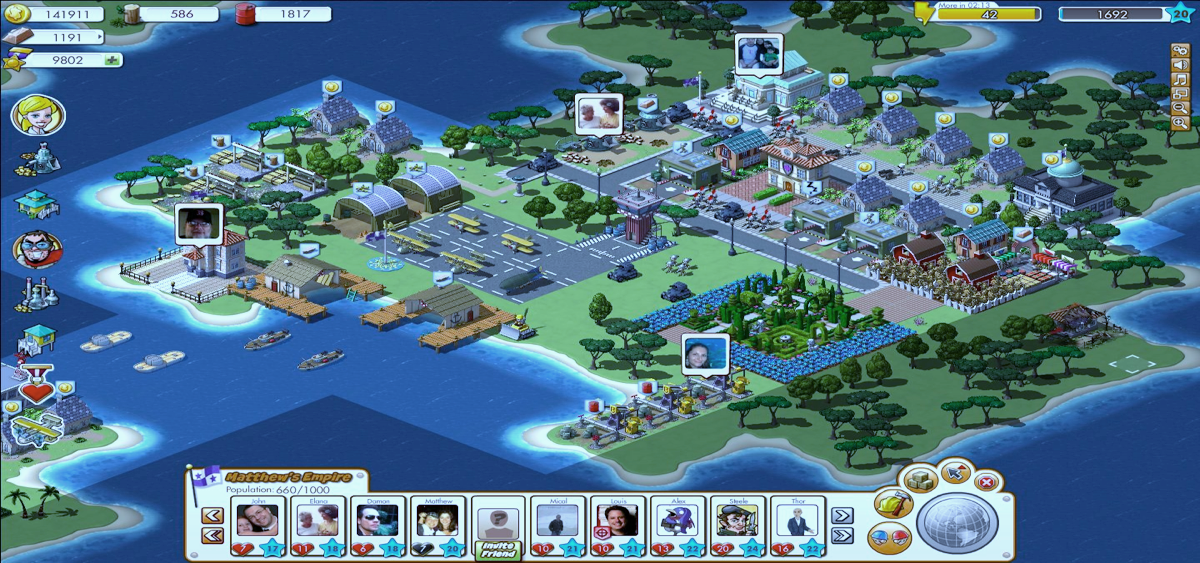 УНЦ ТПУ «Организация и технологии  высшего профессионального образования» Ряшенцев И.В. «Элементы игровых технологий в онлайн обучении» Ростов на Дону - 2019
[Speaker Notes: Элементы игры в предыдущем примеры просматриваются не очевидно, поэтому давайте рассмотрим элементы игры на примере игры Империя и Союзы.]
Элементы игры «Империя и Союзы» (Empire and Allies)
Прогресс
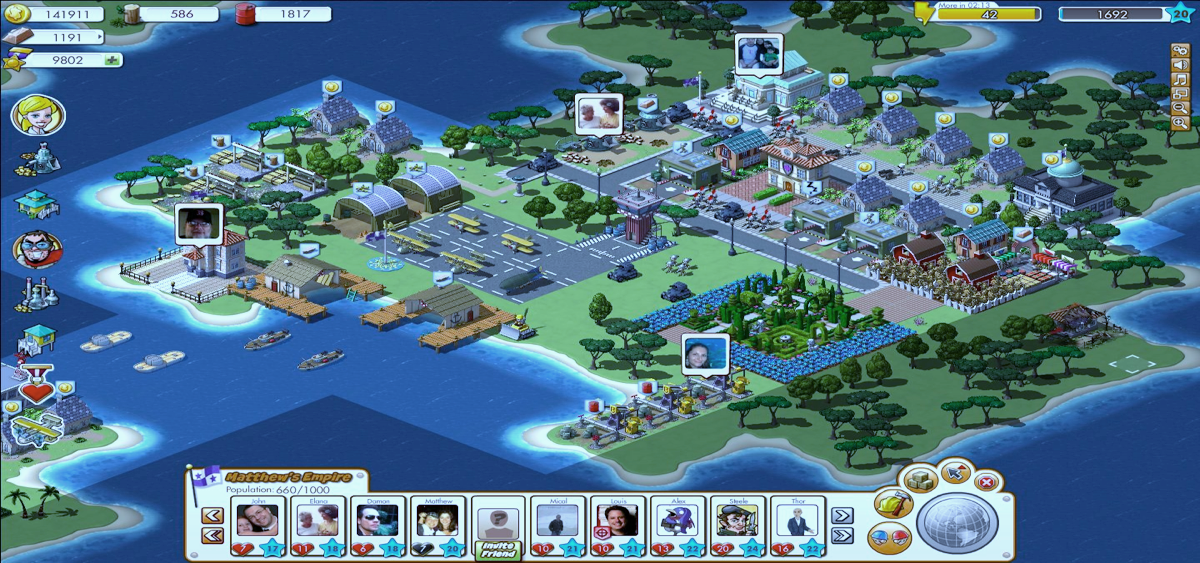 Уровень
Очки
Ресурсы
Задания
Аватар
Социальная группа
УНЦ ТПУ «Организация и технологии  высшего профессионального образования» Ряшенцев И.В. «Элементы игровых технологий в онлайн обучении» Ростов на Дону - 2019
[Speaker Notes: Как мы можем заметить основными элементами игры являются Очки, Прогресс, Ресурсы, Задания, Уровень, Социальная группа и т.д.]
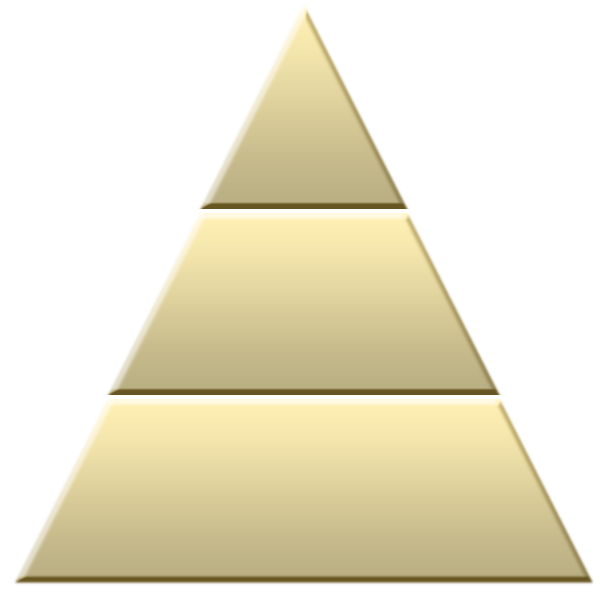 Динамика
Механика
Компоненты
УНЦ ТПУ «Организация и технологии  высшего профессионального образования» Ряшенцев И.В. «Элементы игровых технологий в онлайн обучении» Ростов на Дону - 2019
[Speaker Notes: Кевином Вербахом была предложена следующая систематизация элементов игры. Он разделил все элементы на три группы.  
И назвал эти группы соответственно Динамика, механика и компоненты.]
1. Ограничения 
2. Эмоции 
3. Повествование 
4. Продвижение 
5. Отношения
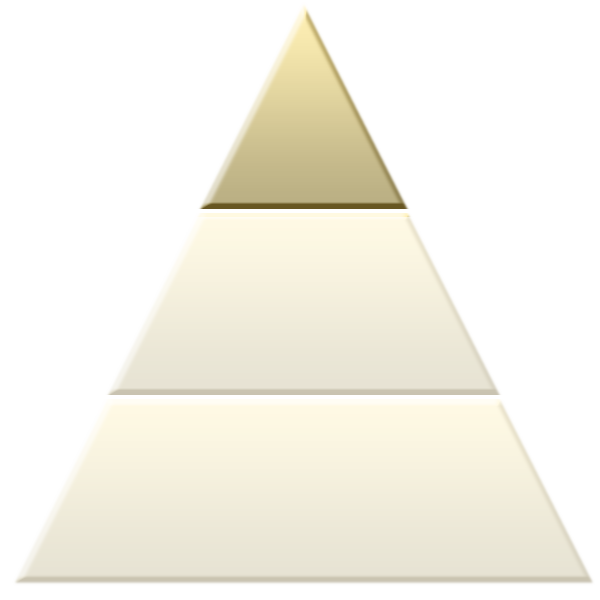 Динамика
Аспекты большой картины; "Грамматика"
УНЦ ТПУ «Организация и технологии  высшего профессионального образования» Ряшенцев И.В. «Элементы игровых технологий в онлайн обучении» Ростов на Дону - 2019
[Speaker Notes: В элементы динамики он определил эмоции, отношения и.тд. Соотнеся это к грамматике.]
1. Задания 
2. Шанс 
3. Конкуренция 
4. Сотрудничество 
5. Соревнование
6. Обратная связь
7. Накопление ресурсов
8. Награды 
9. Сделки 
10. Поочередные ходы
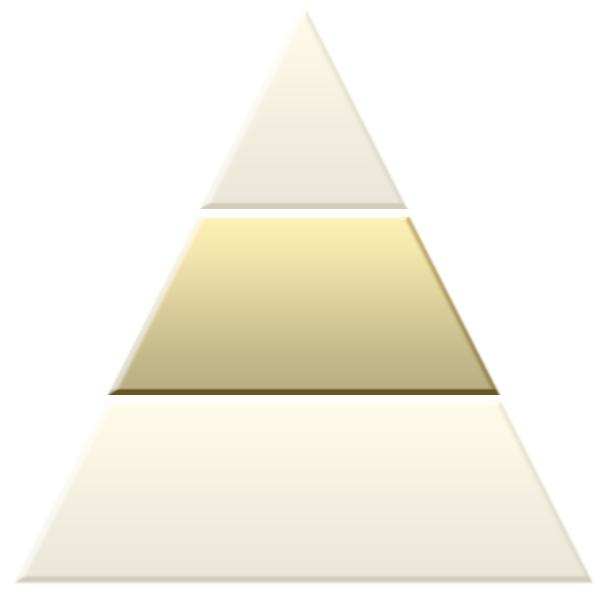 Механика
Процессы, которые управляют действие вперед; "Глаголы"
УНЦ ТПУ «Организация и технологии  высшего профессионального образования» Ряшенцев И.В. «Элементы игровых технологий в онлайн обучении» Ростов на Дону - 2019
[Speaker Notes: Во втором блоке он определил элементы механики, соотнеся их к глаголам.]
1. Достижения 
2. Аватары 
3. Бейджи
4. Поединок с Боссом 
5. Коллекционирование 
6. Сражения 
7. Получения доступа
8. Дарение подарков 
9. Рейтинги 
10. Уровни 
11. Очки 
12. Квесты 
13. Социальный профиль
14. Команды 
15. Виртуальные товары
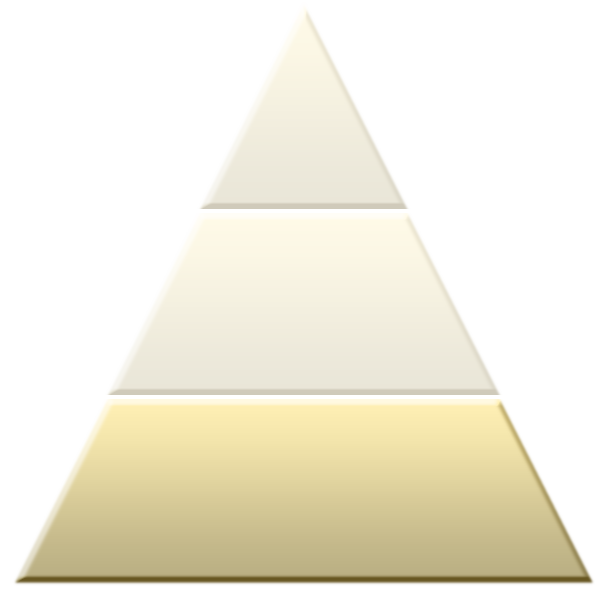 Конкретные экземпляры механики и динамики; "Существительные"
Компоненты
УНЦ ТПУ «Организация и технологии  высшего профессионального образования» Ряшенцев И.В. «Элементы игровых технологий в онлайн обучении» Ростов на Дону - 2019
[Speaker Notes: И в третьем базовом блоке пирамиды он определил компоненты определяя их как существительные. 
Далее эти компоненты можно объединить в одну аббревиатуру – PBL.]
очки 		Point
награды 	Badges 
рейтинги 	Level
УНЦ ТПУ «Организация и технологии  высшего профессионального образования» Ряшенцев И.В. «Элементы игровых технологий в онлайн обучении» Ростов на Дону - 2019
[Speaker Notes: Point, Badges, Level]
Геймификация - это использование элементов игры и технологий игрового дизайна в неигровом контексте.
УНЦ ТПУ «Организация и технологии  высшего профессионального образования» Ряшенцев И.В. «Элементы игровых технологий в онлайн обучении» Ростов на Дону - 2019
[Speaker Notes: Вторая составляющая определения Геймификации - Технологии игрового дизайна.]
Три правила Эффективного Гейм дизайна


Первое правило называется «путешествие игрока»

	Первый аспект – адаптация.
	Второй аспект - интуитивность.
	Третий аспект - развитие своего мастерства.

Второе правило - баланс

Третье правило – создавать ощущения игры
УНЦ ТПУ «Организация и технологии  высшего профессионального образования» Ряшенцев И.В. «Элементы игровых технологий в онлайн обучении» Ростов на Дону - 2019
[Speaker Notes: При проектировании любой системы, основанной на игровых технологиях разработчики опираются на три основные правила эффективного гейм дизайна. 
Путешествие игрока, баланс и создание ощущения игры.]
Основные принципы заложенные в процесс Геймификации

• Добровольность 
• Обучение и решение проблем
• Соблюдение баланса с возможностью исследовать непознанное
УНЦ ТПУ «Организация и технологии  высшего профессионального образования» Ряшенцев И.В. «Элементы игровых технологий в онлайн обучении» Ростов на Дону - 2019
[Speaker Notes: Подобные принципы лежат и в основе гемифицированных систем:]
Основные принципы заложенные в процесс Геймификации

• Добровольность 
Тот, кто должен играть, не может играть. Т.е. нельзя играть из-под палки.
• Обучение и решение проблем
В какой-то момент игра должна поставить проблему, которую вы должны решить.
• Соблюдение баланса с возможностью исследовать непознанное
Если переборщить со структурой, то будет неинтересно играть, потому что возможности слишком ограничены. А если переборщить со свободой, то у игры нет цели, это дорога без конца.
УНЦ ТПУ «Организация и технологии  высшего профессионального образования» Ряшенцев И.В. «Элементы игровых технологий в онлайн обучении» Ростов на Дону - 2019
[Speaker Notes: Добровольность, играть из под палки нельзя. Решение проблем, которые должен решать игрок и конечно же баланс между легкими заданиями и тяжелыми. 
Но и это еще не все.]
вызывает мгновенную и эффективную обратную связь
подталкивает пользователя совершить какое-либо действие
Действие
Мотивация
сама по себе является частью новой мотивации к действию
Обратная связь
Петля обратной связи
УНЦ ТПУ «Организация и технологии  высшего профессионального образования» Ряшенцев И.В. «Элементы игровых технологий в онлайн обучении» Ростов на Дону - 2019
[Speaker Notes: Основным механизмом в любой игре, системе,  является так называемая петля обратной связи.]
вызывает мгновенную и эффективную обратную связь
подталкивает пользователя совершить какое-либо действие
Действие
Мотивация
сама по себе является частью новой мотивации к действию
Обратная связь
Петля обратной связи
УНЦ ТПУ «Организация и технологии  высшего профессионального образования» Ряшенцев И.В. «Элементы игровых технологий в онлайн обучении» Ростов на Дону - 2019
[Speaker Notes: Мотивация, событие подталкивает пользователя на выполнение какого либо действия.]
вызывает мгновенную и эффективную обратную связь
подталкивает пользователя совершить какое-либо действие
Действие
Мотивация
сама по себе является частью новой мотивации к действию
Обратная связь
Петля обратной связи
УНЦ ТПУ «Организация и технологии  высшего профессионального образования» Ряшенцев И.В. «Элементы игровых технологий в онлайн обучении» Ростов на Дону - 2019
[Speaker Notes: Система моментально должна отреагировать – побуждая пользователя совершить следующее действии. Если реакция системы будет с запозданием очень большая вероятность того, что пользователь просто уйдет.]
Что делает игры привлекательными?
           
FUN

Игры привлекательны, т.к. они веселые.
УНЦ ТПУ «Организация и технологии  высшего профессионального образования» Ряшенцев И.В. «Элементы игровых технологий в онлайн обучении» Ростов на Дону - 2019
[Speaker Notes: И наконец одним из самых сильных факторов, который заставляет нас играть является конечно – Удовольствие.]
Что делает игры привлекательными?
           FUN

Какие вещи вызывают удовольствие?
• Коллекционирование 
• Сюрприз 
• Воображение 
• Возможность делиться 
• Ролевые игры 
• Индивидуальность 
• Лень
• Победа 
• Решение проблем 
• Изучение 
• Расслабление 
• Работа в команде 
• Признание 
• Триумф
УНЦ ТПУ «Организация и технологии  высшего профессионального образования» Ряшенцев И.В. «Элементы игровых технологий в онлайн обучении» Ростов на Дону - 2019
[Speaker Notes: На экране приводится список действий и событий, которые могут вызывать удовольствие, радость и другие положительные эмоции. 
Для Вас этот список может быть не полным. Попробуйте определить, какие элементы этого списка могут относится к образовательному процессу.]
Николь Лаззаро  четыре типах развлечений

Первое – простое развлечение
Второе - трудоемкое развлечение
Третья – коллективное развлечение
Четвертое - серьезное развлечение
УНЦ ТПУ «Организация и технологии  высшего профессионального образования» Ряшенцев И.В. «Элементы игровых технологий в онлайн обучении» Ростов на Дону - 2019
[Speaker Notes: Николь Лаззаро приводит к примеру 4 классификации развлечений. Простое, трудоемкое, коллективное и серьезное.]
Николь Лаззаро  четыре типах развлечений

Первое – простое развлечение
Второе - трудоемкое развлечение
Третья – коллективное развлечение
Четвертое - серьезное развлечение
Марк Леблан 8 типов удовольствия
1. Чувства
2. Воображение
3. Повествование
4. Вызов
5. Дружба
6. Открытие
7. Самовыражение
8. Покорность
УНЦ ТПУ «Организация и технологии  высшего профессионального образования» Ряшенцев И.В. «Элементы игровых технологий в онлайн обучении» Ростов на Дону - 2019
[Speaker Notes: Классификация Марк Лебран включает 8 типов удовольствия.]
Выводы:

Удовольствие не возникает само по себе, его необходимо продумать.

Развлечению не обязательно быть легким, простым.

Необходимо рассматривать все типы развлечений.
УНЦ ТПУ «Организация и технологии  высшего профессионального образования» Ряшенцев И.В. «Элементы игровых технологий в онлайн обучении» Ростов на Дону - 2019
[Speaker Notes: На основании вышеизложенного можно сделать обобщенные выводы: Удовольствие нужно планировать, развлечение не всегда может быть легким 
и не нужно бояться экспериментов.]
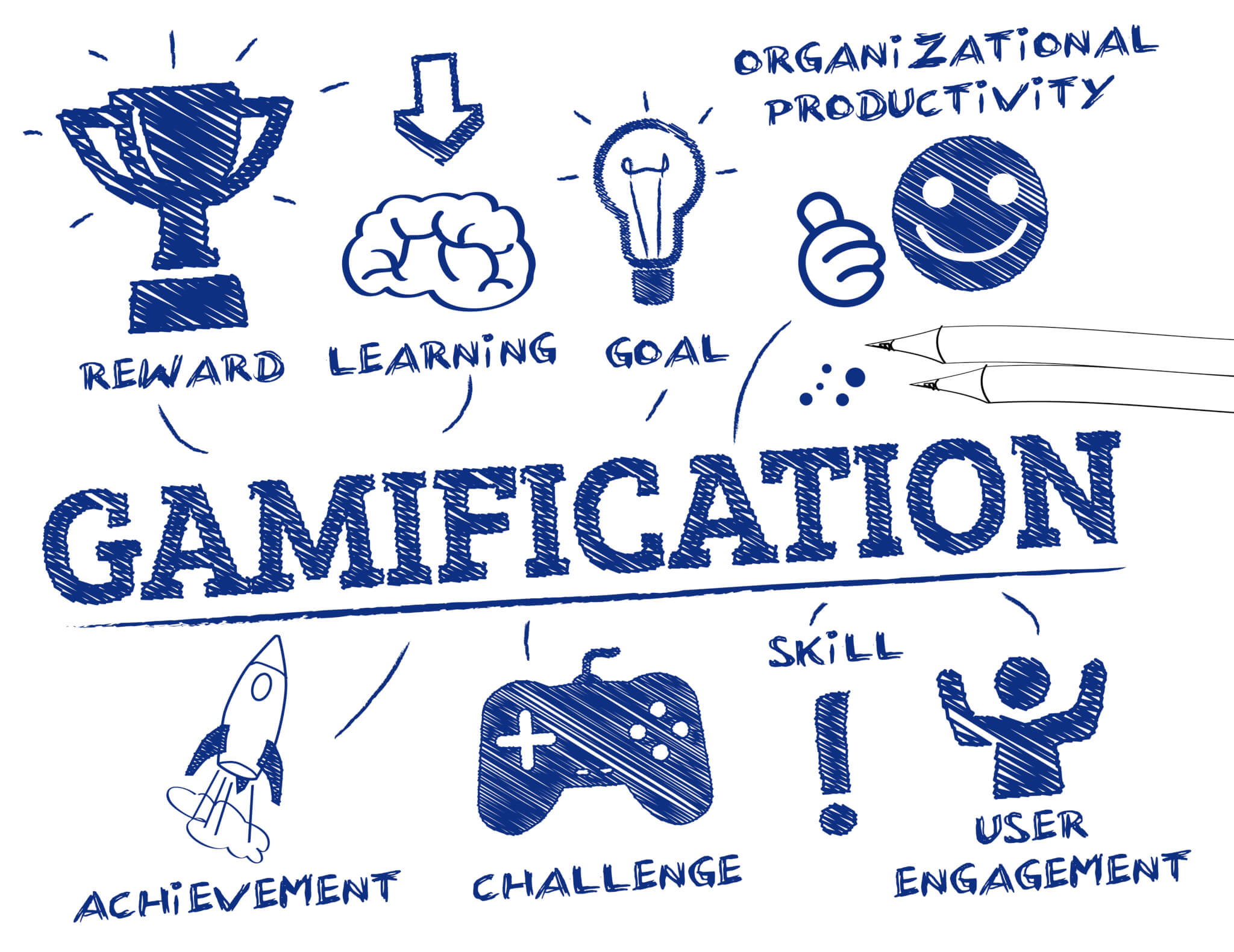 УНЦ ТПУ «Организация и технологии  высшего профессионального образования» Ряшенцев И.В. «Элементы игровых технологий в онлайн обучении» Ростов на Дону - 2019
[Speaker Notes: Таким образом мы постарались определить основные принципы и детали на которых основаны игровые технологии.]
Геймификация - это использование элементов игры и технологий игрового дизайна в неигровом контексте.
УНЦ ТПУ «Организация и технологии  высшего профессионального образования» Ряшенцев И.В. «Элементы игровых технологий в онлайн обучении» Ростов на Дону - 2019
[Speaker Notes: Было бы не правильным поставить на этом точку и не провести связь между элементами игровой индустрии и возможным использование 
игровых механик в онлайн обучении.]
Геймификация является важной развивающейся деловой практикой.
Игры обладают большой силой
Геймификация учит нас чему то из других областей знаний
Геймификация не так уж проста и очевидна
УНЦ ТПУ «Организация и технологии  высшего профессионального образования» Ряшенцев И.В. «Элементы игровых технологий в онлайн обучении» Ростов на Дону - 2019
[Speaker Notes: Предлагаю попробовать найти применение игровым механикам в учебном процессе. Конечно же очень тяжело давать какие то определенные рекомендации, так как процесс геймификации зачастую сам является экспериментом или исследованием.]
Элементы игры «Империя и Союзы» (Empire and Allies)
Прогресс
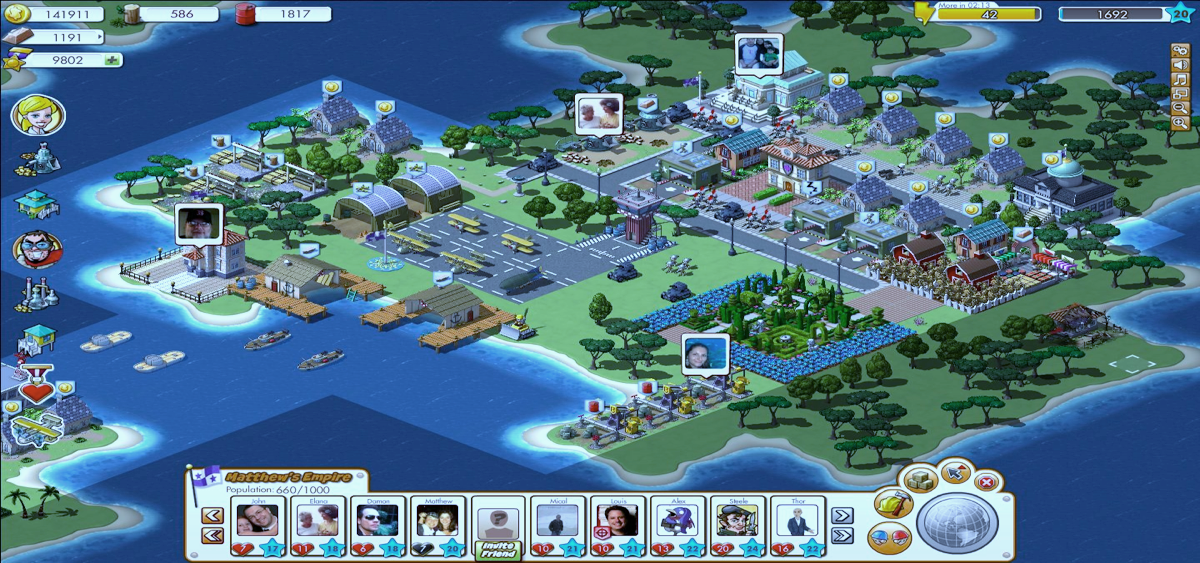 Уровень
Очки
Ресурсы
Задания
Аватар
Социальная группа
УНЦ ТПУ «Организация и технологии  высшего профессионального образования» Ряшенцев И.В. «Элементы игровых технологий в онлайн обучении» Ростов на Дону - 2019
[Speaker Notes: Поэтому остановимся на явном структурном сравнении среды онлайн обучения и возможности использования в данной системе элементов игровых технологий.]
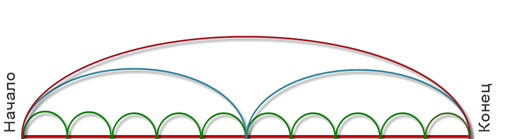 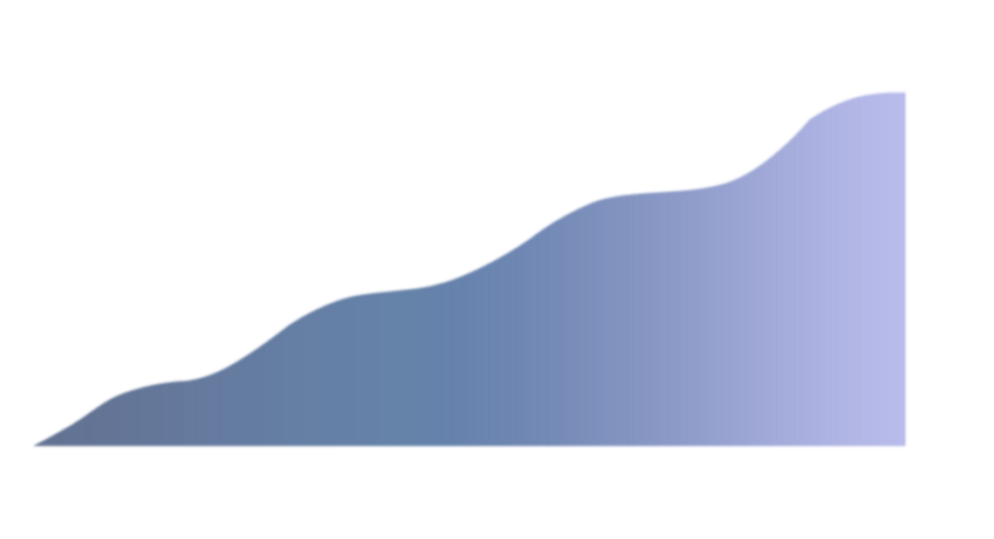 Мастер
Восхождение
Отдых
Бой с Босом
Восхождение
Отдых
Восхождение
Отдых
Новичек
Адаптация
УНЦ ТПУ «Организация и технологии  высшего профессионального образования» Ряшенцев И.В. «Элементы игровых технологий в онлайн обучении» Ростов на Дону - 2019
[Speaker Notes: Начнем пожалуй с очевидного – путешествие игрока. Если проанализировать данный процесс, то получится вполне очевидная картина – семестр, курс, дипломированный специалит.]
Итоговое задание
Задание 2
Контрольные точки
Задание 1
УНЦ ТПУ «Организация и технологии  высшего профессионального образования» Ряшенцев И.В. «Элементы игровых технологий в онлайн обучении» Ростов на Дону - 2019
[Speaker Notes: В качестве рекомендации можно предложить в процессе проектирования онлайн курса дисциплины:
Определить контрольные точки. Проработать задания по принципу от простого к сложному.]
Итоговое задание
Контрольные точки
Элементы адаптации
УНЦ ТПУ «Организация и технологии  высшего профессионального образования» Ряшенцев И.В. «Элементы игровых технологий в онлайн обучении» Ростов на Дону - 2019
[Speaker Notes: Заложить в начале курса элементы Адаптации, которые позволят снять в будущем не нужные вопросы.]
Итоговое задание
Х
Задание 2
Х
Задание 1
УНЦ ТПУ «Организация и технологии  высшего профессионального образования» Ряшенцев И.В. «Элементы игровых технологий в онлайн обучении» Ростов на Дону - 2019
[Speaker Notes: Определится с итоговыми испытаниями, постараться не использовать в итоговом задании формулировок вопросов, которые уже имели место быть в онлайн курсе.]
Итоговое задание
Х
Задание 2
Контрольные точки
Х
Задание 1
Элементы адаптации
УНЦ ТПУ «Организация и технологии  высшего профессионального образования» Ряшенцев И.В. «Элементы игровых технологий в онлайн обучении» Ростов на Дону - 2019
[Speaker Notes: Определившись с общей структурой можно переходить к частностям.]
Элементы игровых технологий
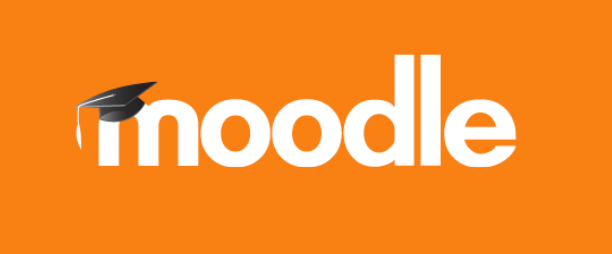 УНЦ ТПУ «Организация и технологии  высшего профессионального образования» Ряшенцев И.В. «Элементы игровых технологий в онлайн обучении» Ростов на Дону - 2019
[Speaker Notes: В качестве примера предлагаю определить элементы игровых технологий в системе управления обучением Moodle.]
Прогресс
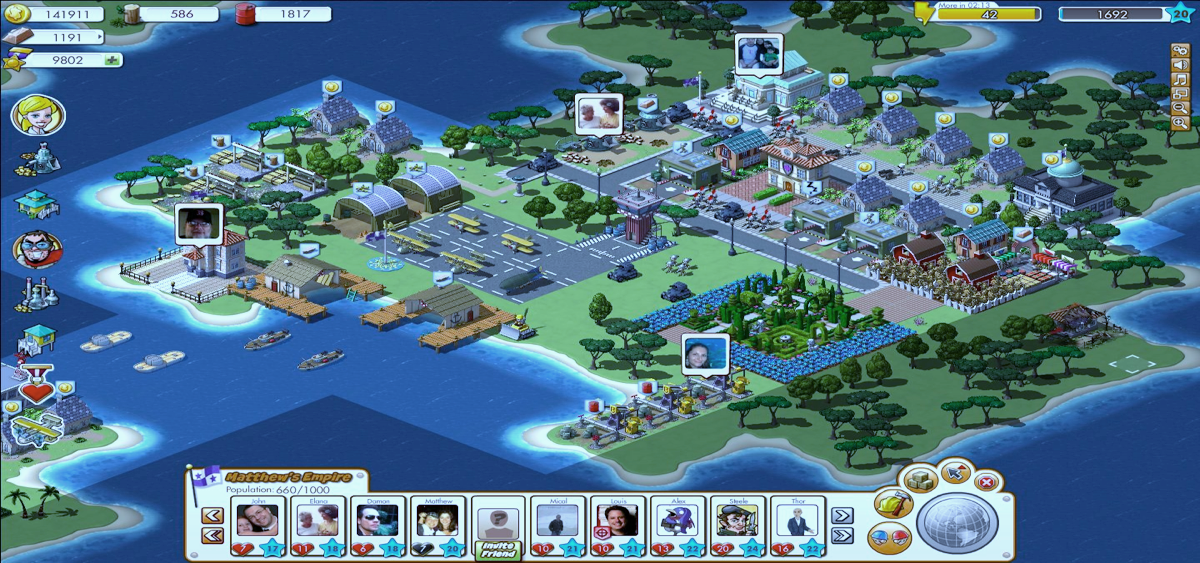 Уровень
Очки
Ресурсы
Задания
Аватар
Социальная группа
УНЦ ТПУ «Организация и технологии  высшего профессионального образования» Ряшенцев И.В. «Элементы игровых технологий в онлайн обучении» Ростов на Дону - 2019
[Speaker Notes: Очки. Баллы, которые зарабатывает игрок за выполнение задания.]
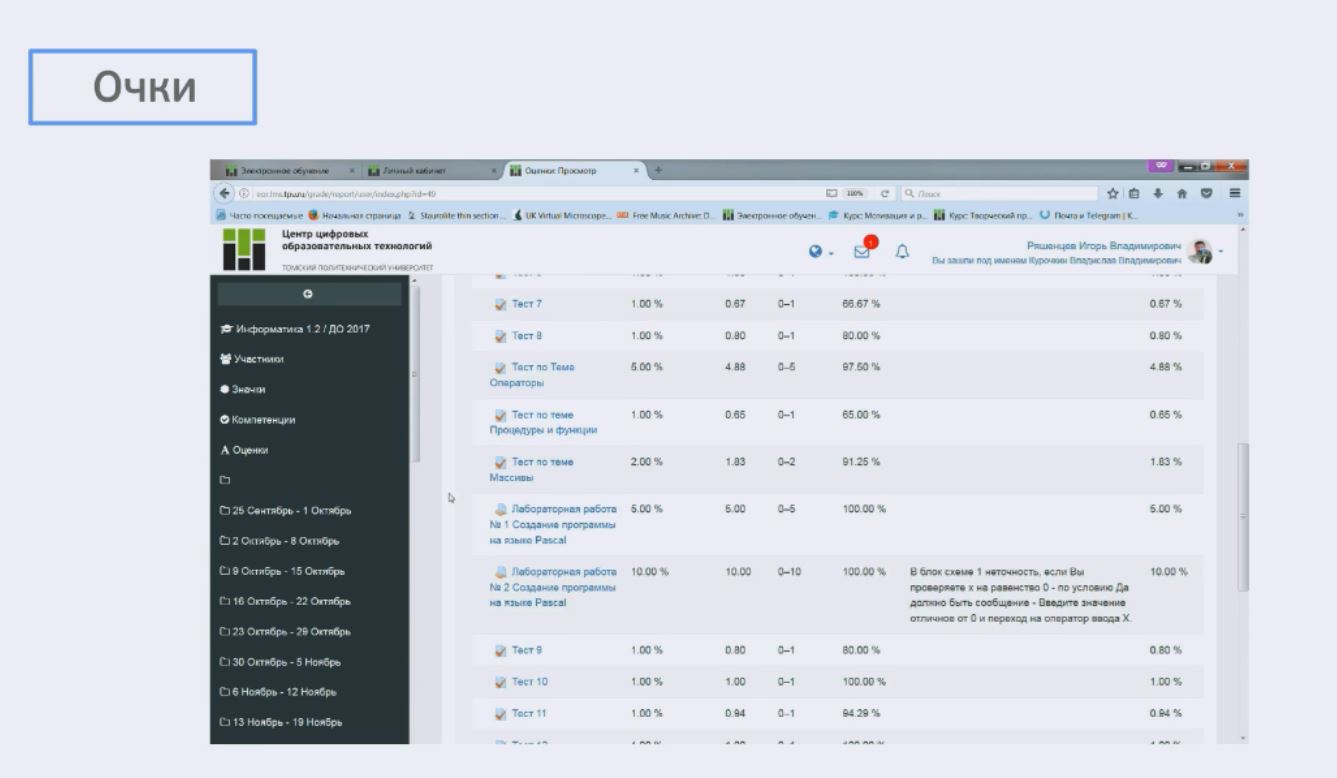 УНЦ ТПУ «Организация и технологии  высшего профессионального образования» Ряшенцев И.В. «Элементы игровых технологий в онлайн обучении» Ростов на Дону - 2019
[Speaker Notes: В LMS Moodle, это конечно же журнал оценок, в системе можно заложить различные Варианты оценивания.]
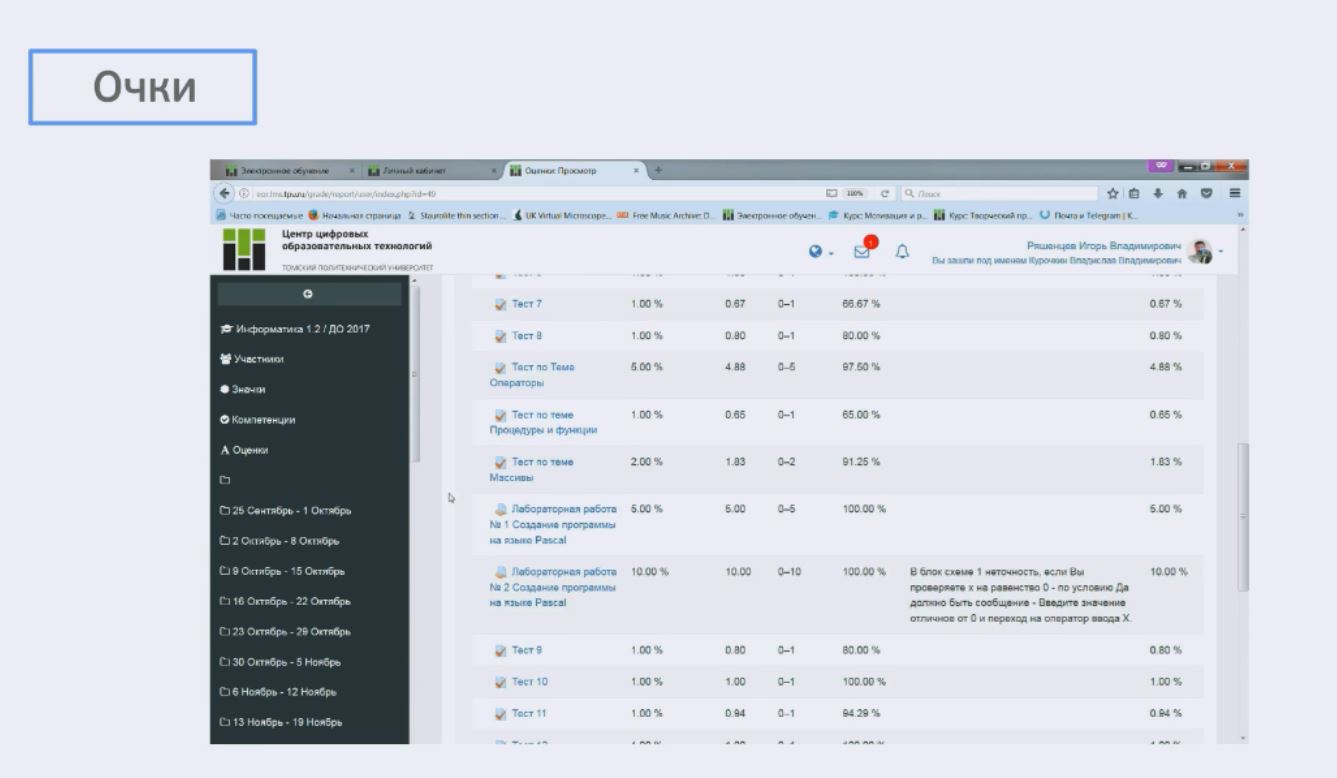 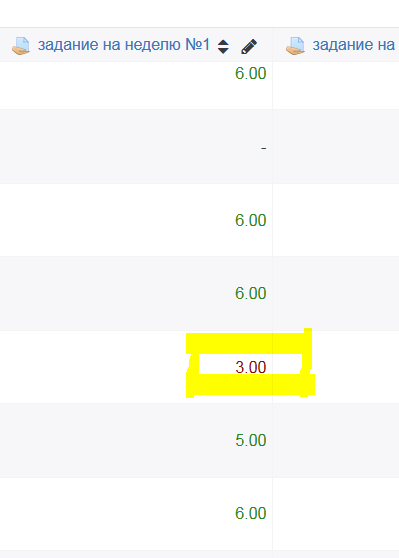 УНЦ ТПУ «Организация и технологии  высшего профессионального образования» Ряшенцев И.В. «Элементы игровых технологий в онлайн обучении» Ростов на Дону - 2019
[Speaker Notes: А так же заложить возможность цветовой градации в зависимости от проходного балла.]
Прогресс
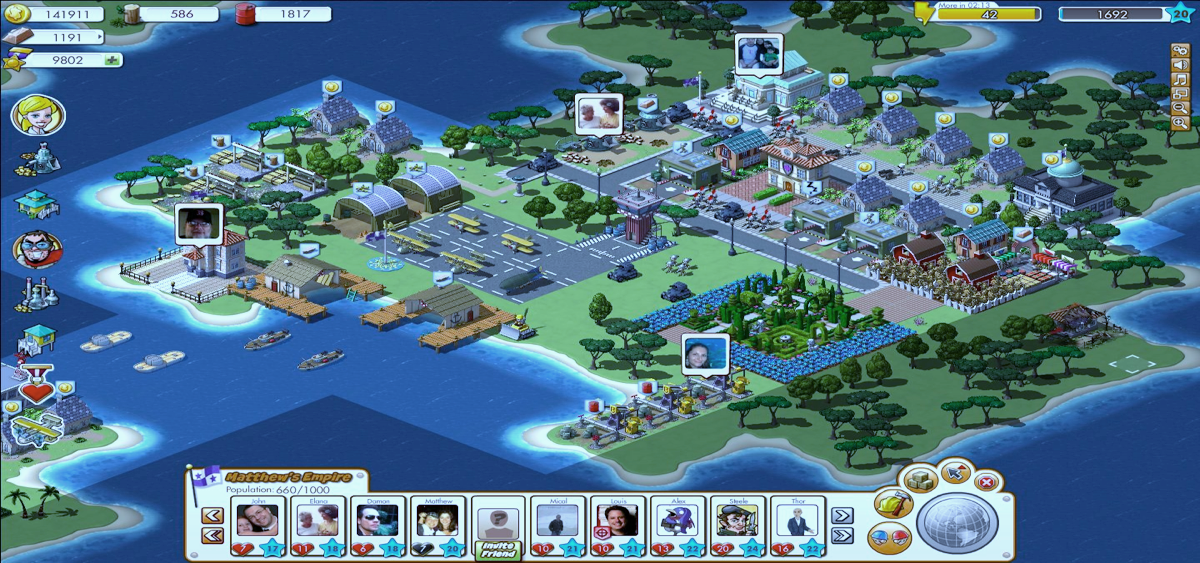 Уровень
Очки
Ресурсы
Задания
Аватар
Социальная группа
УНЦ ТПУ «Организация и технологии  высшего профессионального образования» Ряшенцев И.В. «Элементы игровых технологий в онлайн обучении» Ростов на Дону - 2019
[Speaker Notes: Ресурсы.]
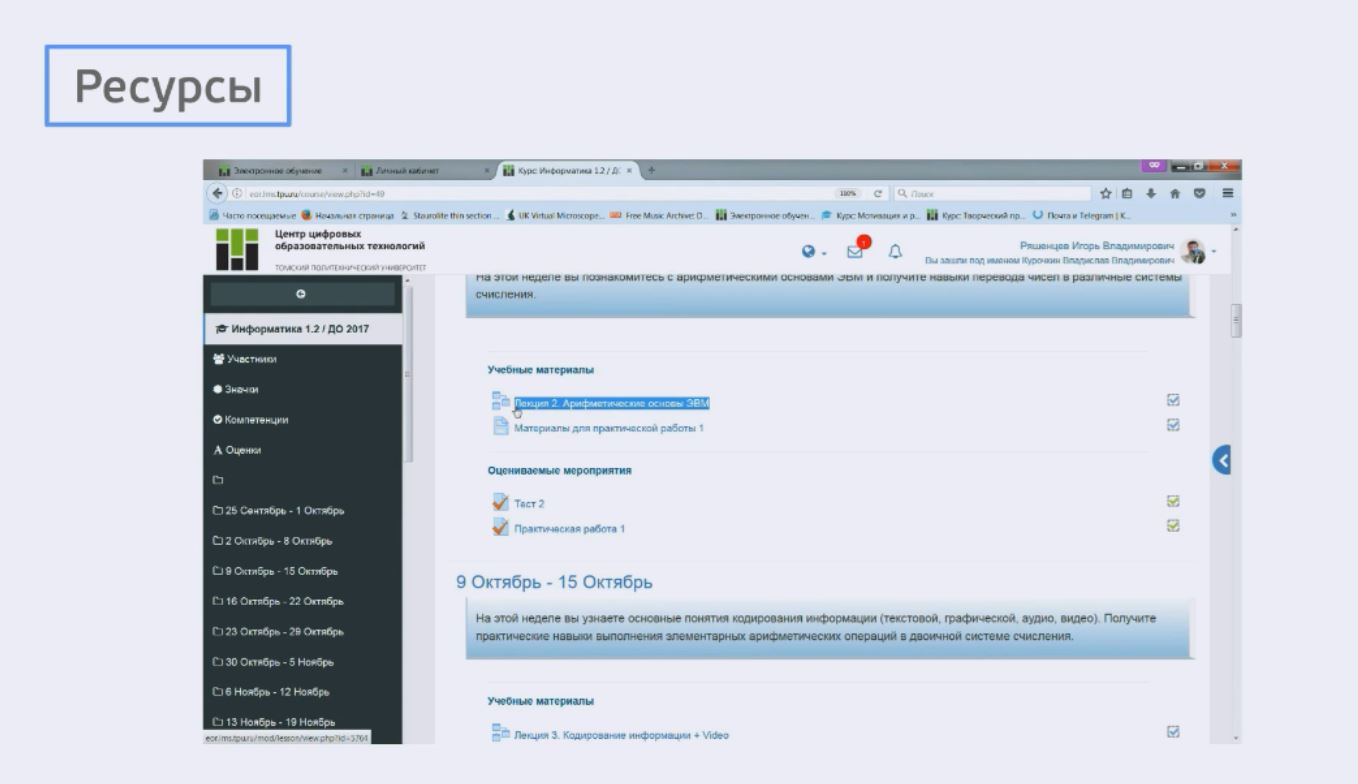 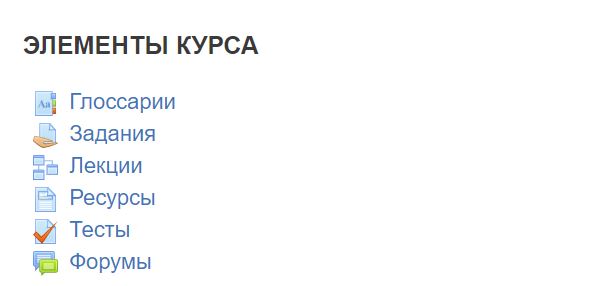 УНЦ ТПУ «Организация и технологии  высшего профессионального образования» Ряшенцев И.В. «Элементы игровых технологий в онлайн обучении» Ростов на Дону - 2019
[Speaker Notes: В системе электронного обучения предположим, это могут быть Лекции, книги и т.д.]
Прогресс
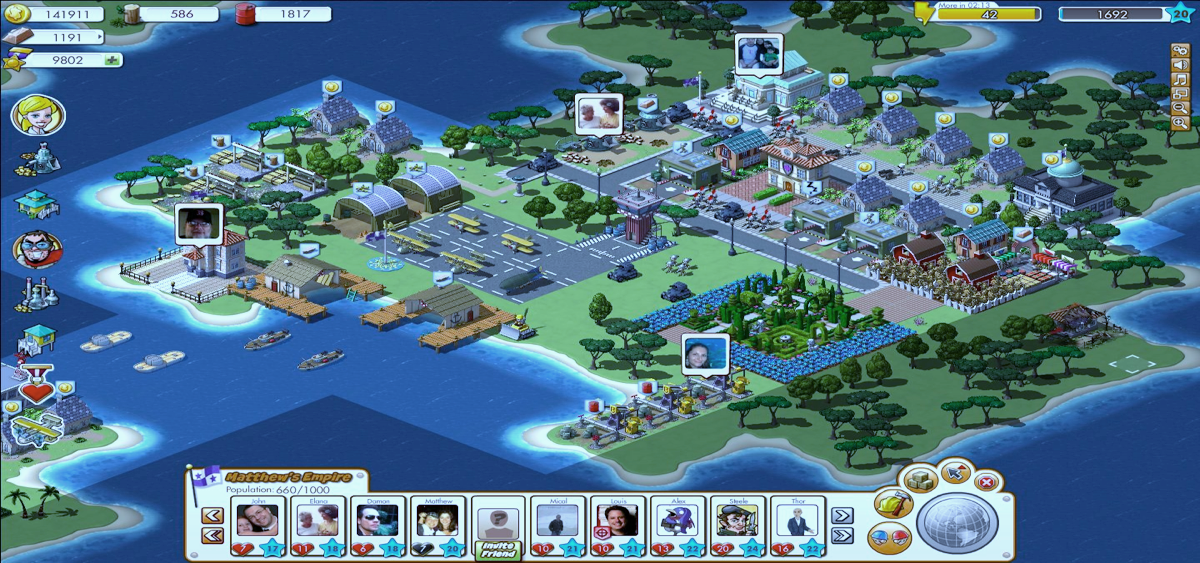 Уровень
Очки
Ресурсы
Задания
Аватар
Социальная группа
УНЦ ТПУ «Организация и технологии  высшего профессионального образования» Ряшенцев И.В. «Элементы игровых технологий в онлайн обучении» Ростов на Дону - 2019
[Speaker Notes: Аватар, профиль пользователя.]
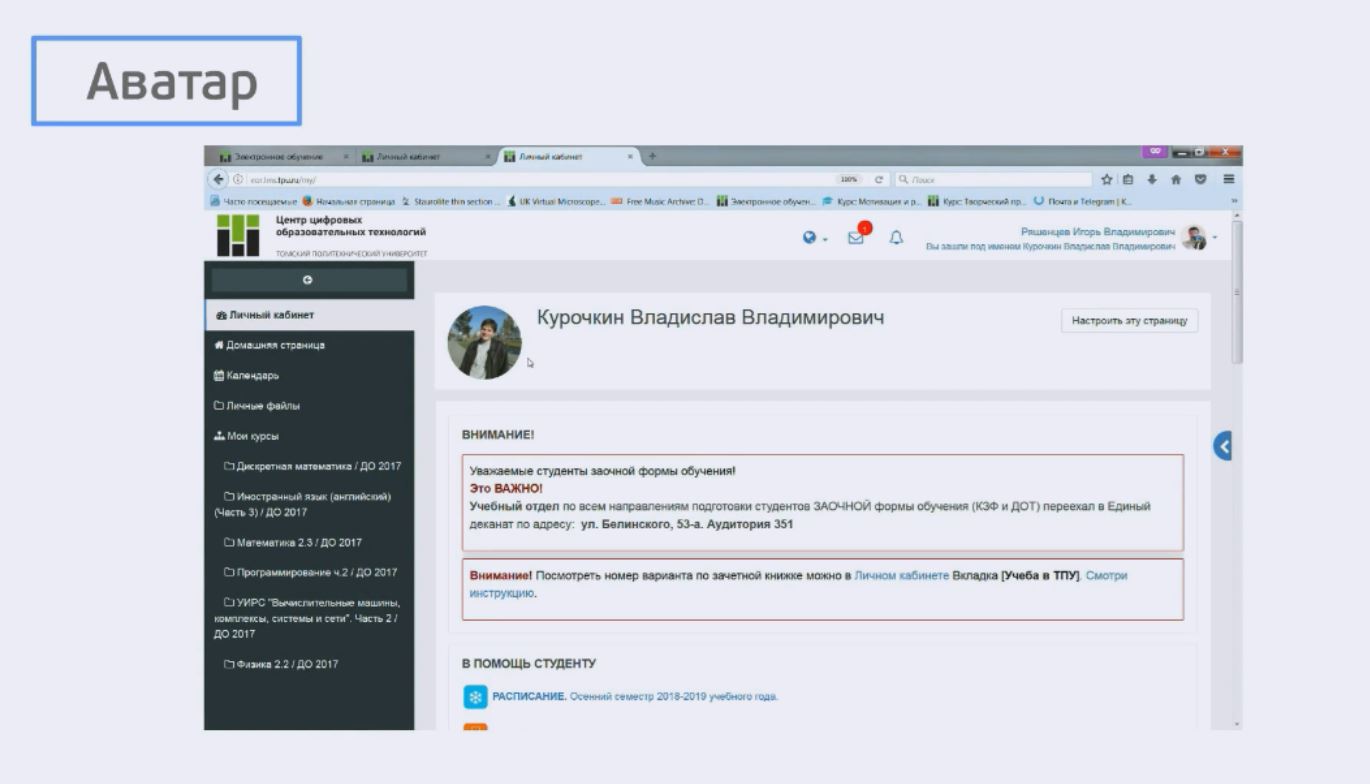 УНЦ ТПУ «Организация и технологии  высшего профессионального образования» Ряшенцев И.В. «Элементы игровых технологий в онлайн обучении» Ростов на Дону - 2019
[Speaker Notes: Если подходить к профилю более серьезно, а не формально, то можно дать несколько простых рекомендаций.]
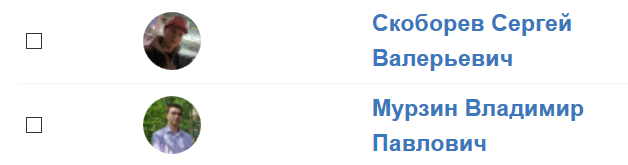 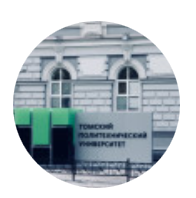 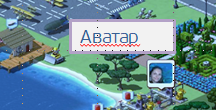 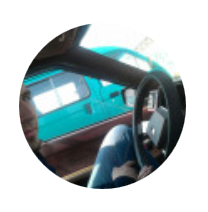 УНЦ ТПУ «Организация и технологии  высшего профессионального образования» Ряшенцев И.В. «Элементы игровых технологий в онлайн обучении» Ростов на Дону - 2019
[Speaker Notes: Обязательно дайте понять, что студент – это личность, а у личности есть лицо, а не абстрактный рисунок вместо фотографии.  Так же можно мотивировать студента дополнительными баллами за правильное заполнение профиля.]
Прогресс
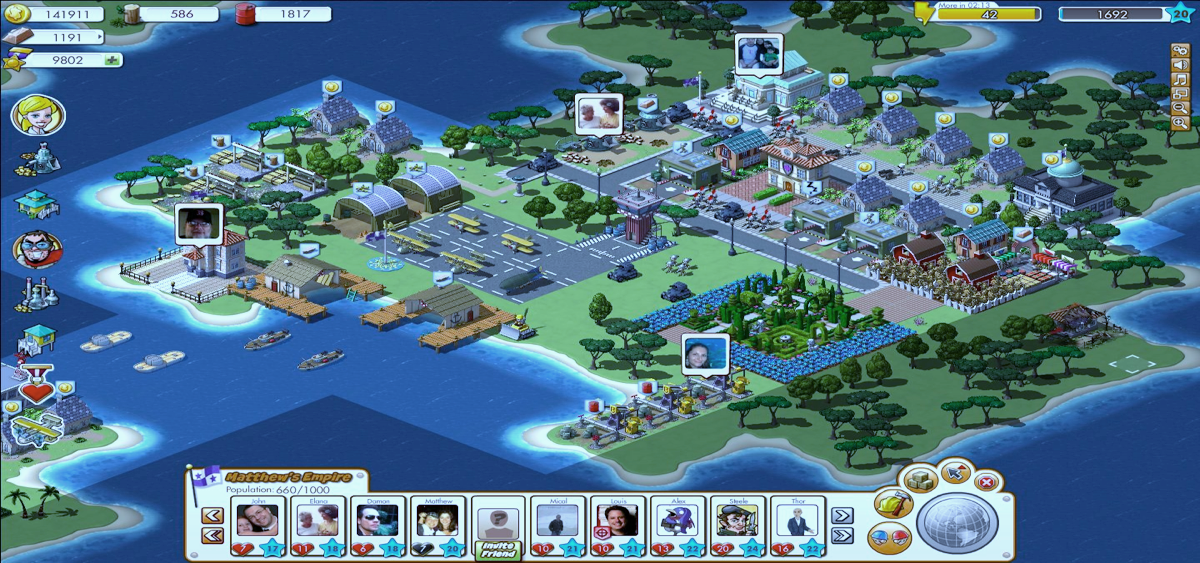 Уровень
Очки
Ресурсы
Задания
Аватар
Социальная группа
УНЦ ТПУ «Организация и технологии  высшего профессионального образования» Ряшенцев И.В. «Элементы игровых технологий в онлайн обучении» Ростов на Дону - 2019
[Speaker Notes: Социальная группа.]
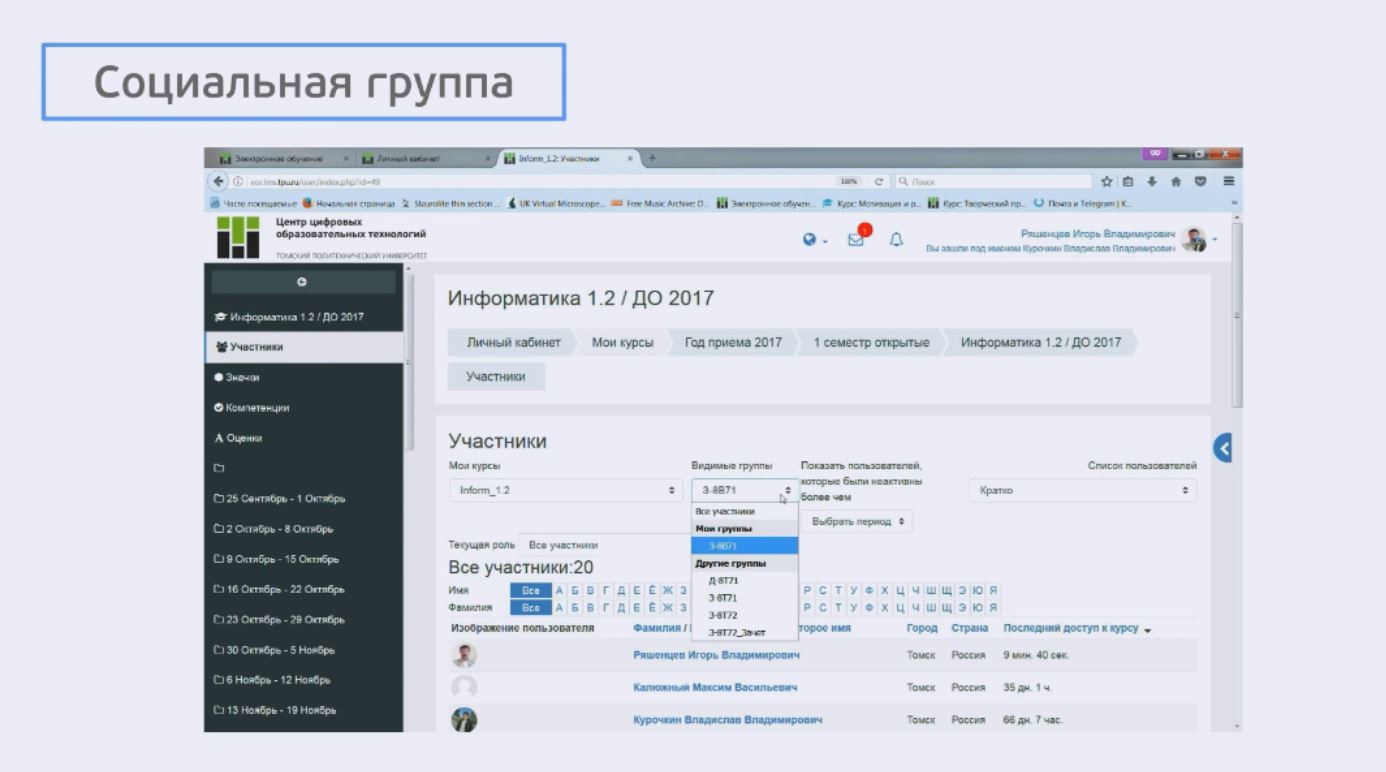 УНЦ ТПУ «Организация и технологии  высшего профессионального образования» Ряшенцев И.В. «Элементы игровых технологий в онлайн обучении» Ростов на Дону - 2019
[Speaker Notes: Это по сути дела группа студентов в системе. LMS Moodle предлагает определенные настройки для организации групповых задания, изоляции групп и т.д.]
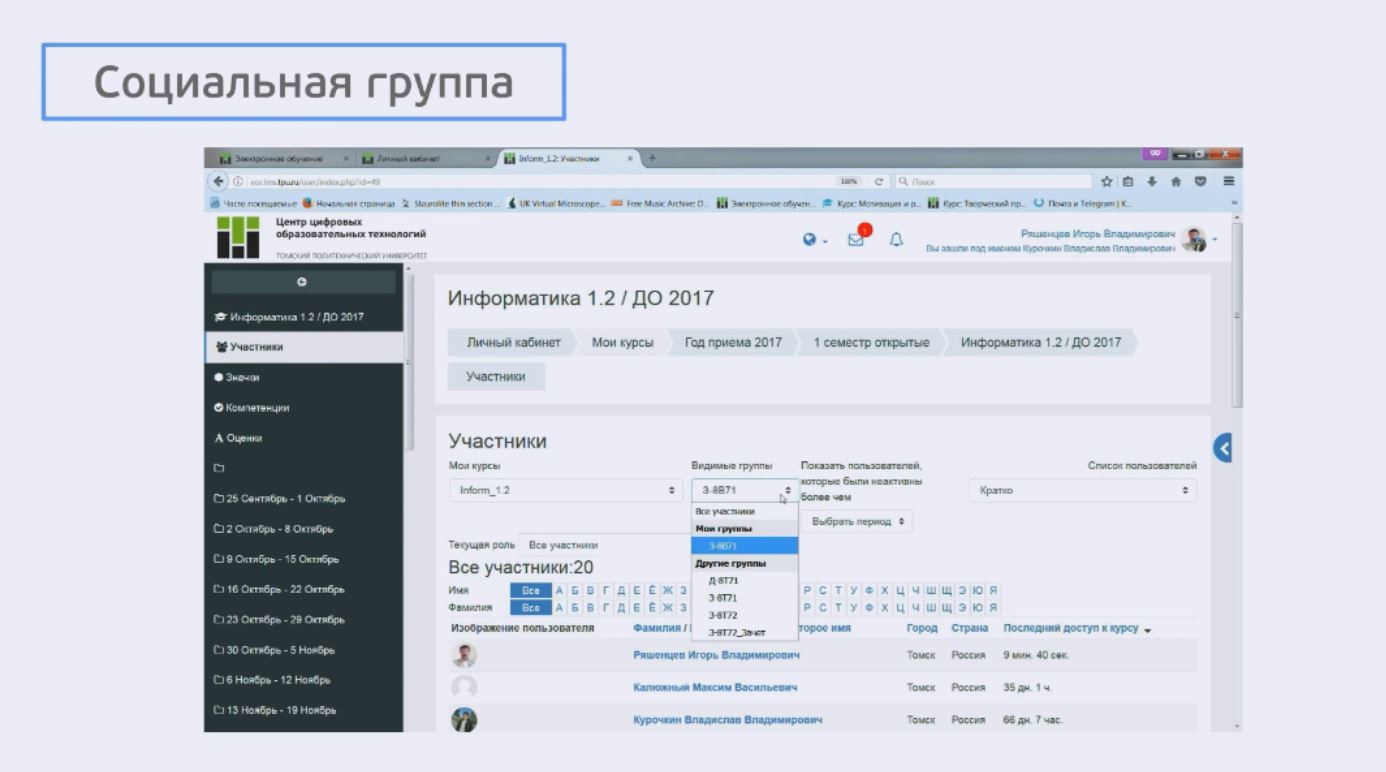 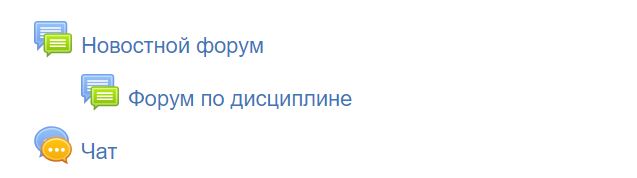 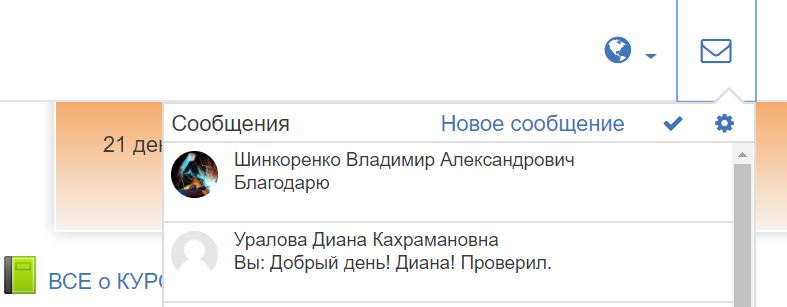 УНЦ ТПУ «Организация и технологии  высшего профессионального образования» Ряшенцев И.В. «Элементы игровых технологий в онлайн обучении» Ростов на Дону - 2019
[Speaker Notes: Для каждой группы можно организовать отдельный Форум и Чат.]
Прогресс
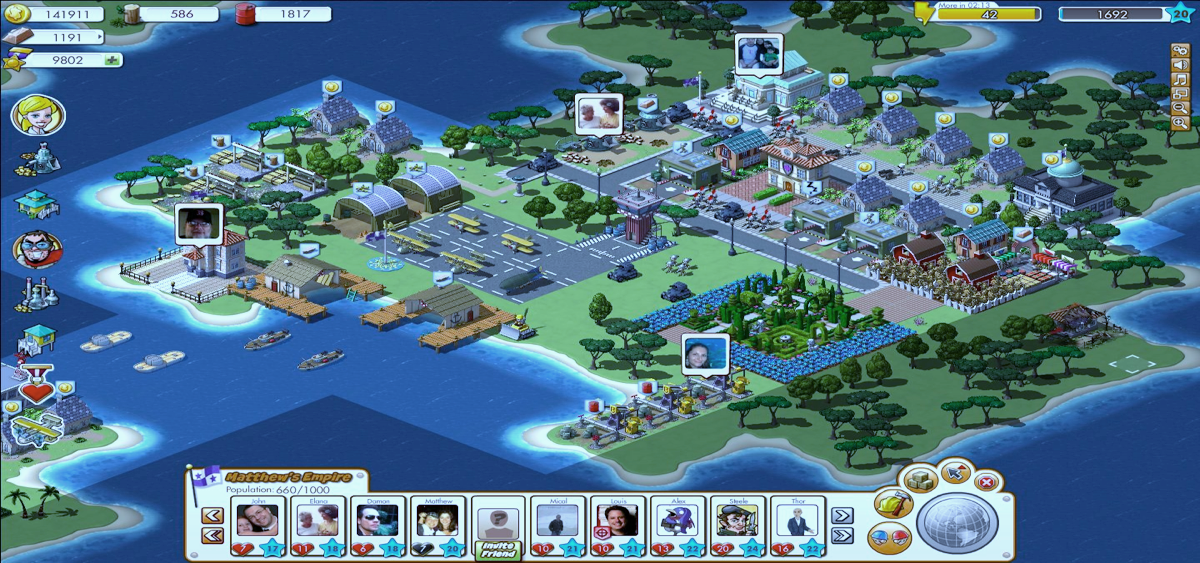 Уровень
Очки
Ресурсы
Задания
Аватар
Социальная группа
УНЦ ТПУ «Организация и технологии  высшего профессионального образования» Ряшенцев И.В. «Элементы игровых технологий в онлайн обучении» Ростов на Дону - 2019
[Speaker Notes: Задания.]
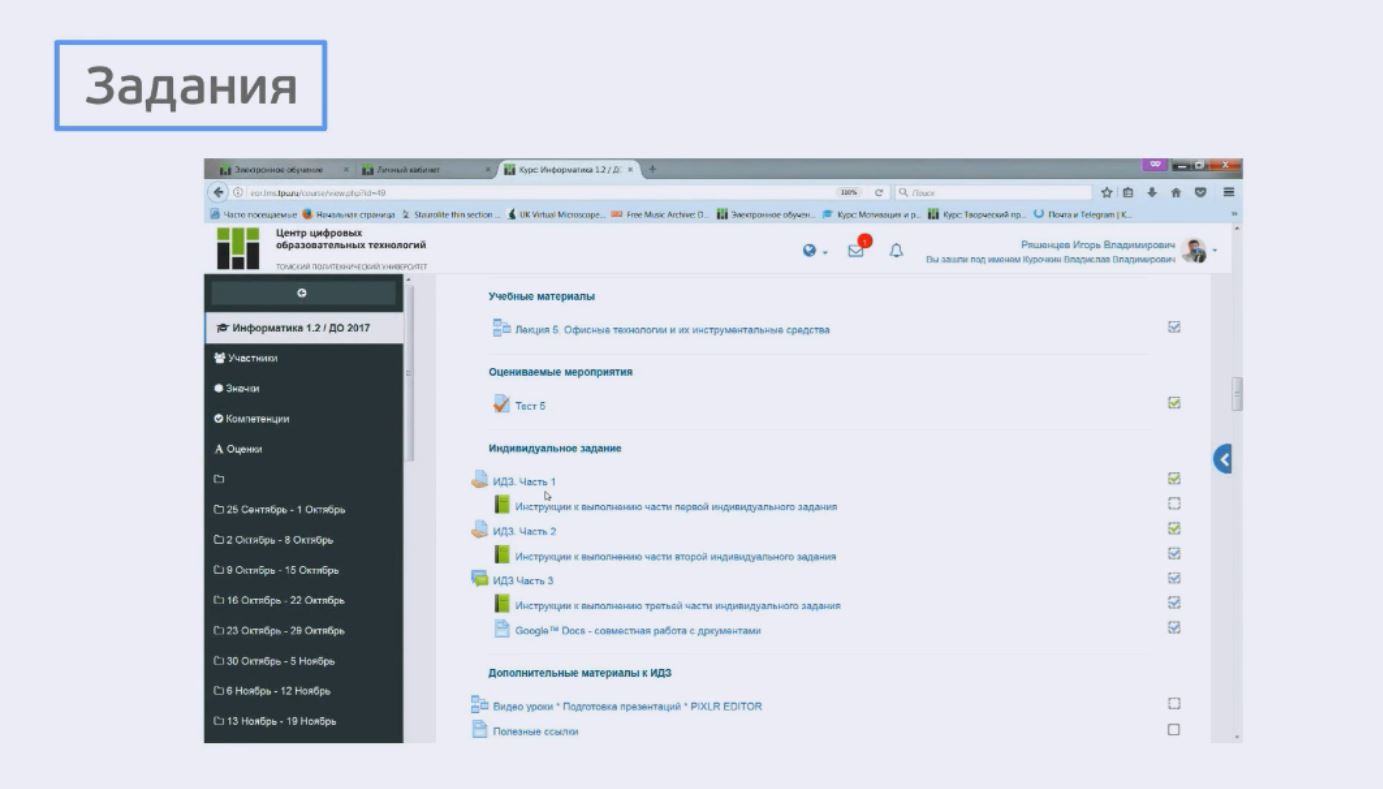 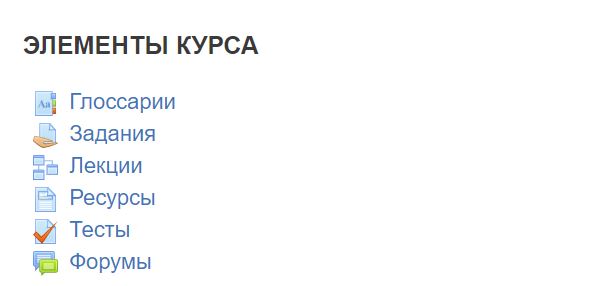 УНЦ ТПУ «Организация и технологии  высшего профессионального образования» Ряшенцев И.В. «Элементы игровых технологий в онлайн обучении» Ростов на Дону - 2019
[Speaker Notes: Вариативность заданий в системе довольно большая. Задания, Лекции с тестовыми вопросами, Тесты.]
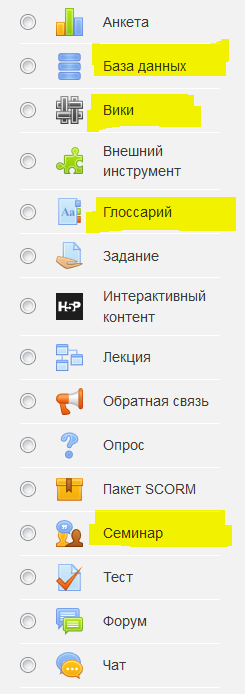 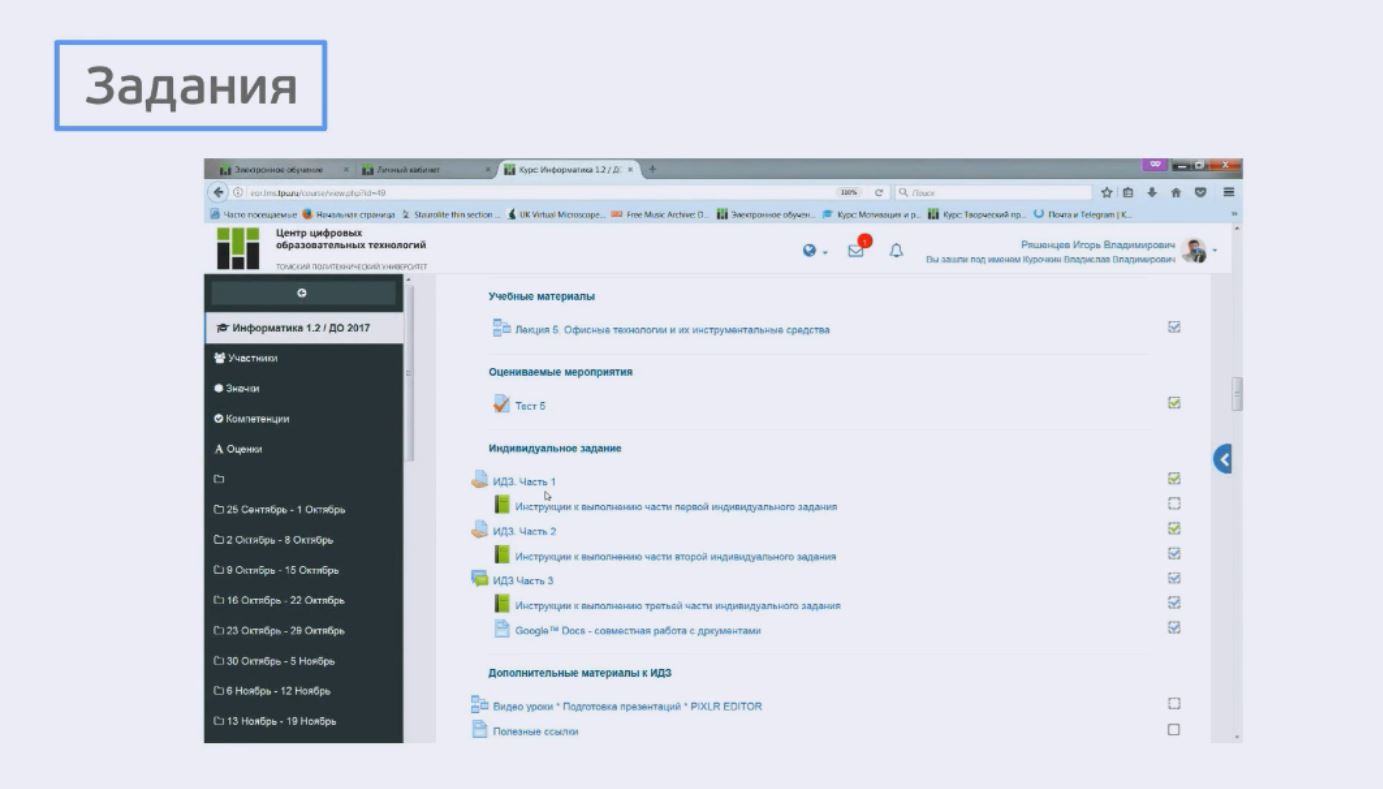 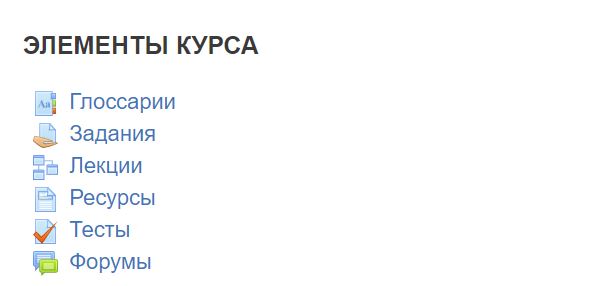 УНЦ ТПУ «Организация и технологии  высшего профессионального образования» Ряшенцев И.В. «Элементы игровых технологий в онлайн обучении» Ростов на Дону - 2019
[Speaker Notes: К указанным на слайде, часто используемым можно добавить: Семинар, База данных, Вики, Глоссарий.]
Прогресс
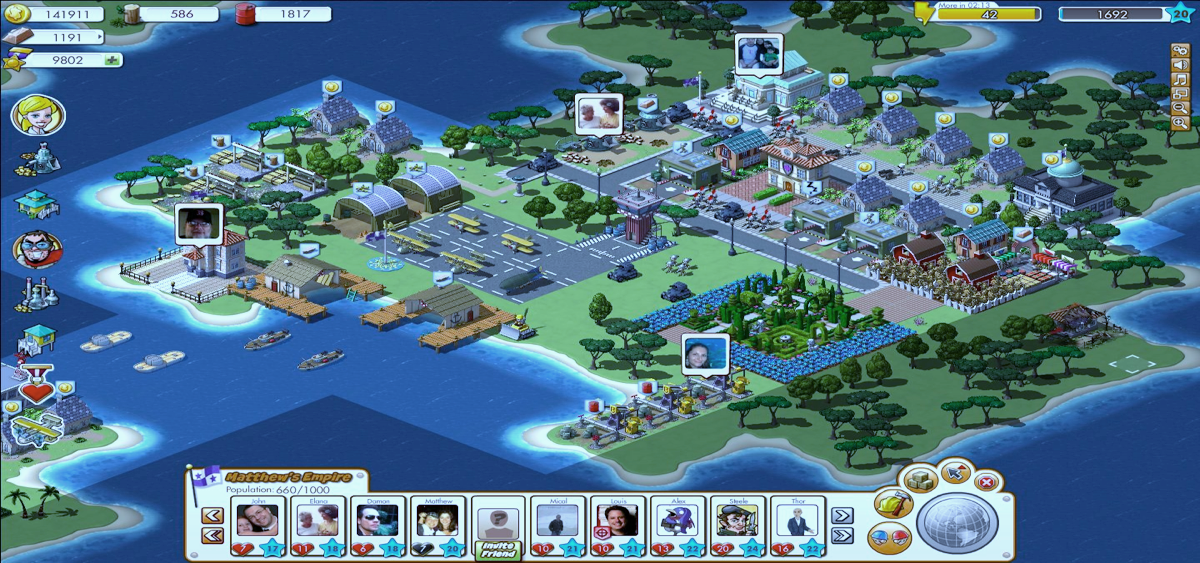 Уровень
Очки
Ресурсы
Задания
Аватар
Социальная группа
УНЦ ТПУ «Организация и технологии  высшего профессионального образования» Ряшенцев И.В. «Элементы игровых технологий в онлайн обучении» Ростов на Дону - 2019
[Speaker Notes: Прогресс.]
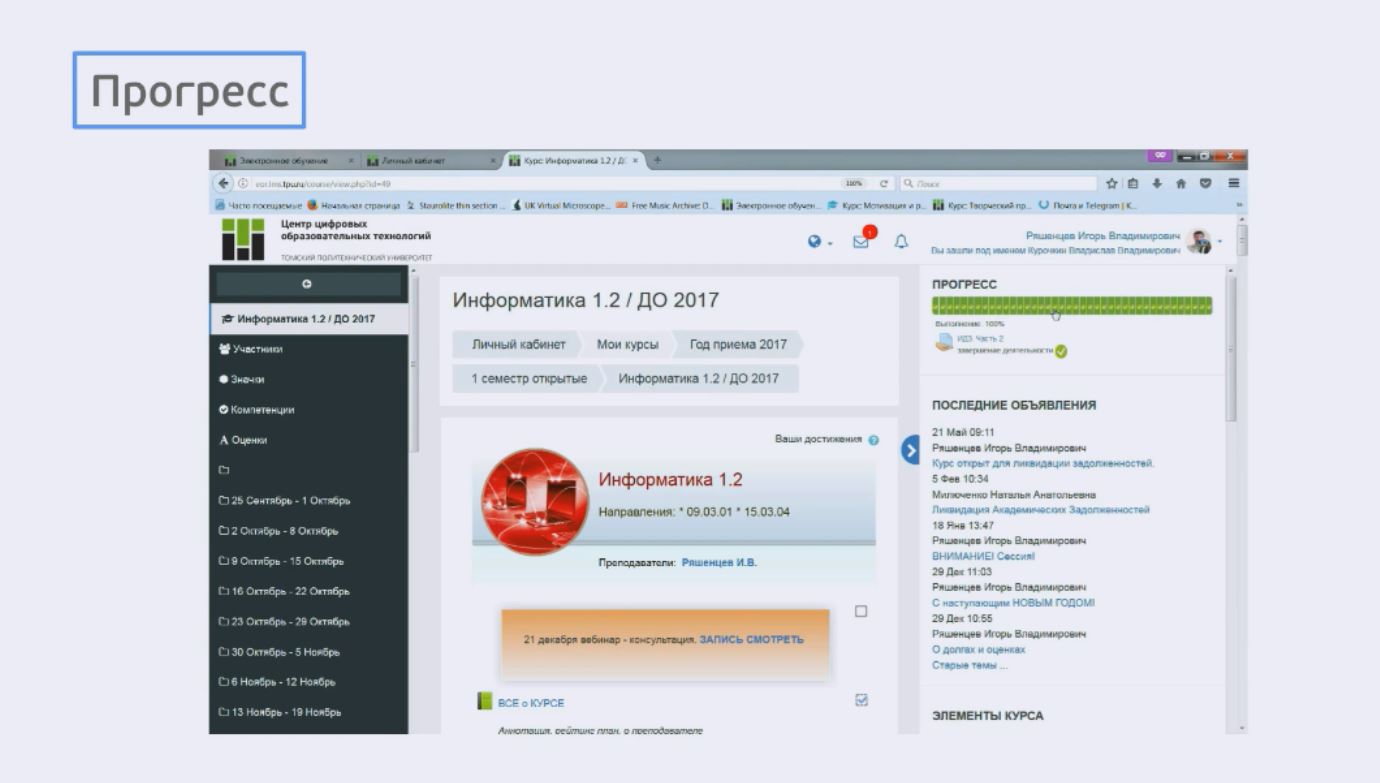 УНЦ ТПУ «Организация и технологии  высшего профессионального образования» Ряшенцев И.В. «Элементы игровых технологий в онлайн обучении» Ростов на Дону - 2019
[Speaker Notes: В систему заложена возможность добавлять дополнительный настраиваемый блок -  Прогресс БАР.]
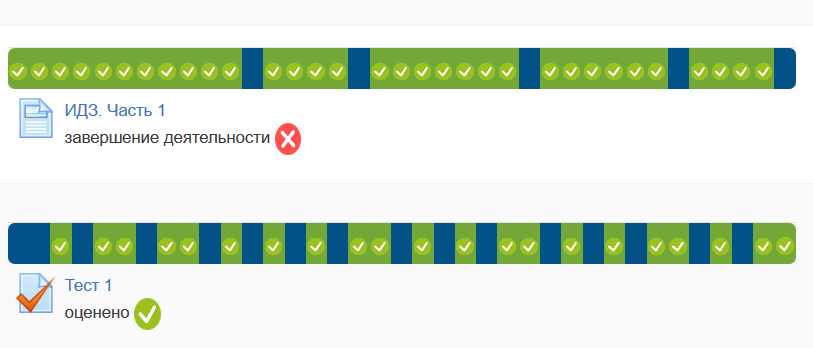 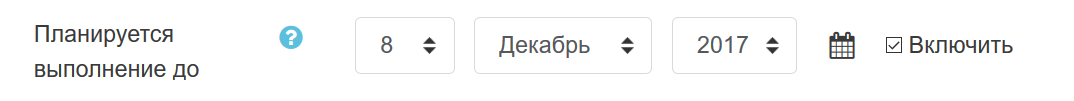 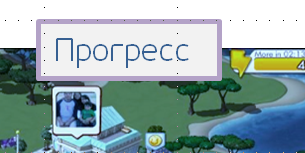 УНЦ ТПУ «Организация и технологии  высшего профессионального образования» Ряшенцев И.В. «Элементы игровых технологий в онлайн обучении» Ростов на Дону - 2019
[Speaker Notes: Спроектируйте прогресс бар и настройте его на конкретные даты, но не забывайте, что элементы в прогрессе так же должны быть настроены.]
Прогресс
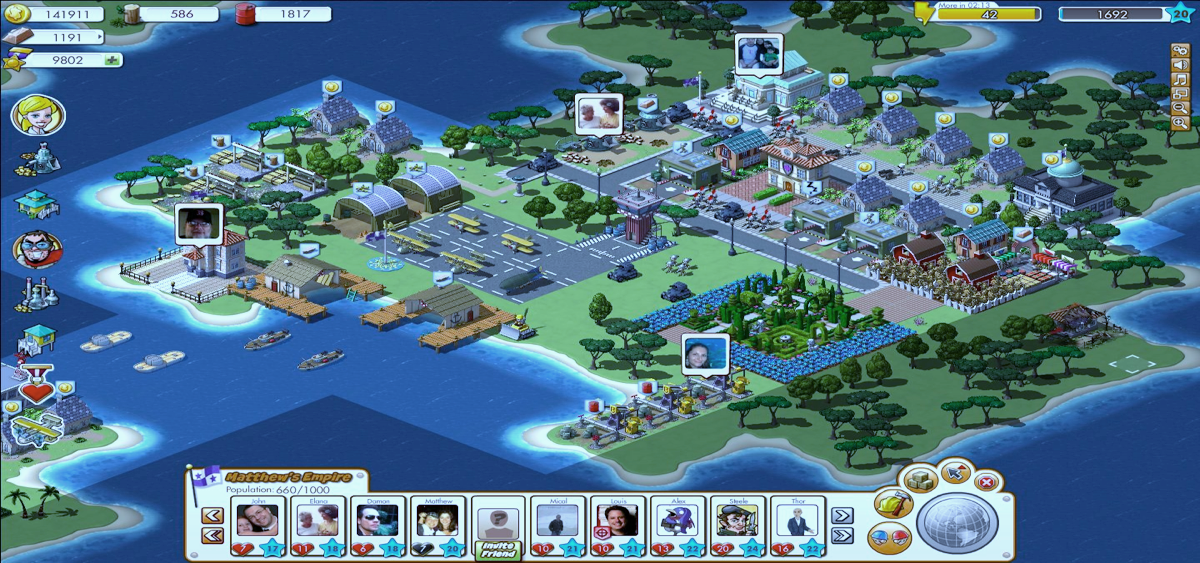 Уровень
Очки
Ресурсы
Задания
Аватар
Социальная группа
УНЦ ТПУ «Организация и технологии  высшего профессионального образования» Ряшенцев И.В. «Элементы игровых технологий в онлайн обучении» Ростов на Дону - 2019
[Speaker Notes: Уровень.]
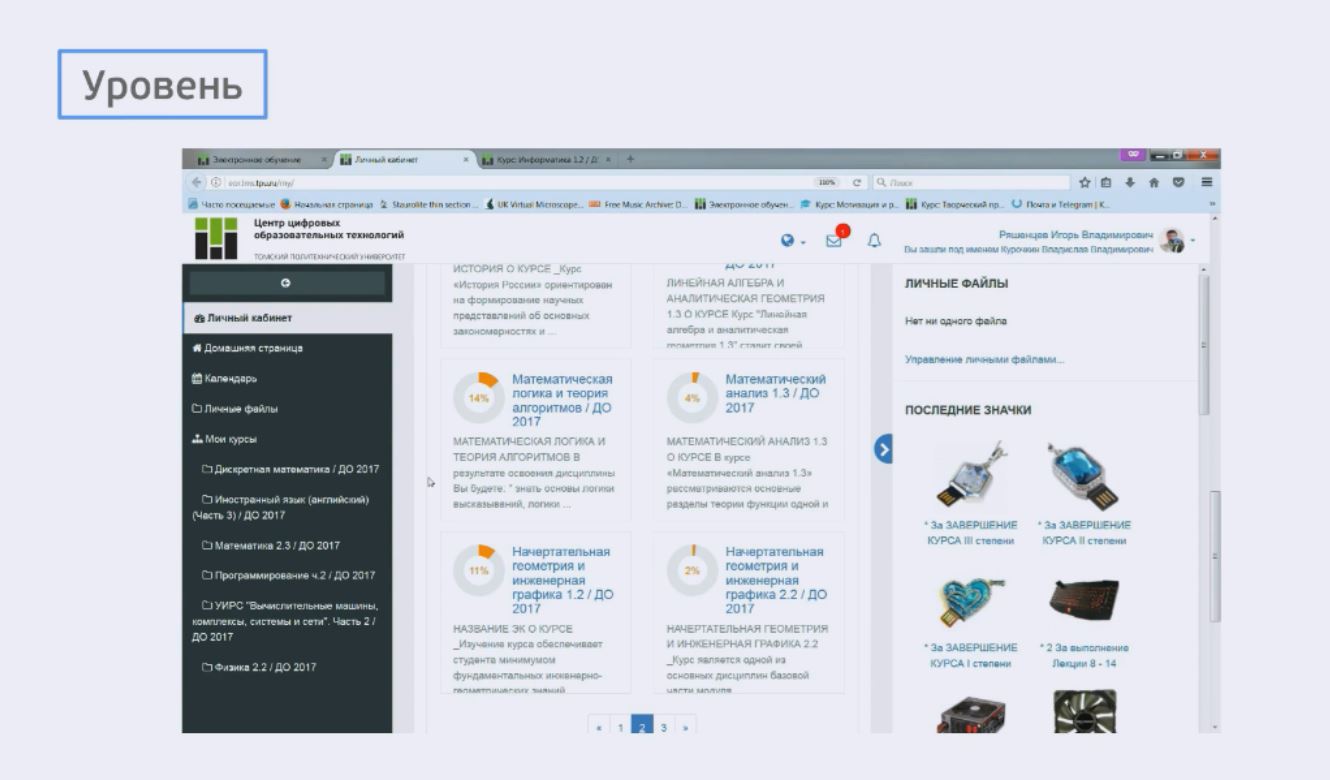 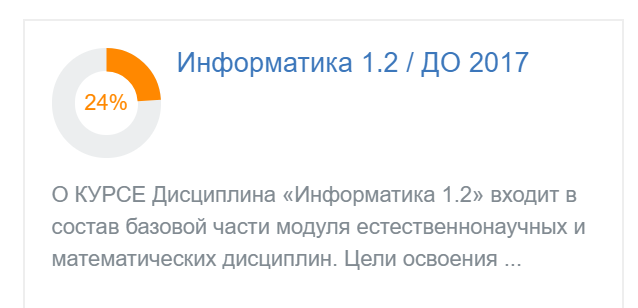 УНЦ ТПУ «Организация и технологии  высшего профессионального образования» Ряшенцев И.В. «Элементы игровых технологий в онлайн обучении» Ростов на Дону - 2019
[Speaker Notes: Это обычно пиктограмма общей картины прохождения электронного курса. Она зависит от настроенных Вами элементов, а в частности условий завершения элементов.]
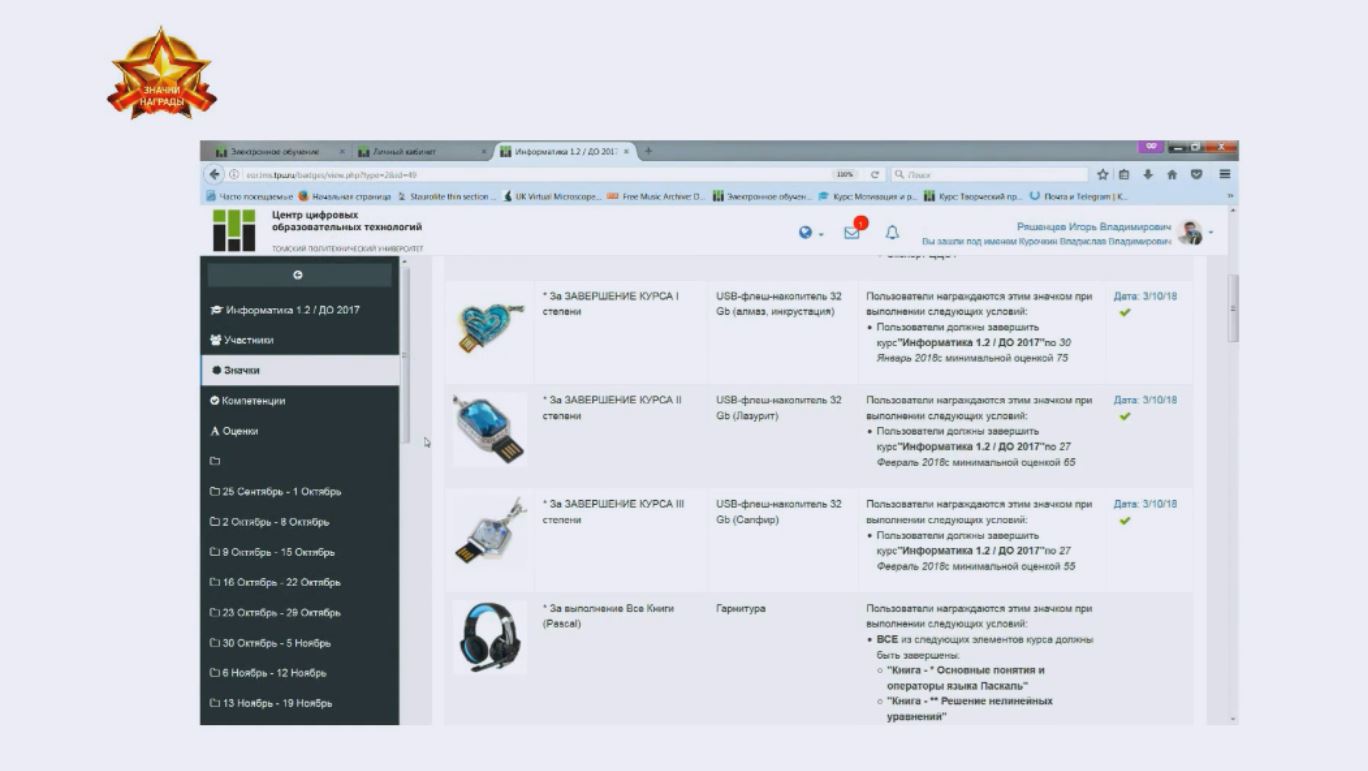 Значки
УНЦ ТПУ «Организация и технологии  высшего профессионального образования» Ряшенцев И.В. «Элементы игровых технологий в онлайн обучении» Ростов на Дону - 2019
[Speaker Notes: Награды. Значки.]
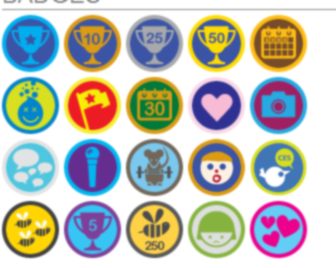 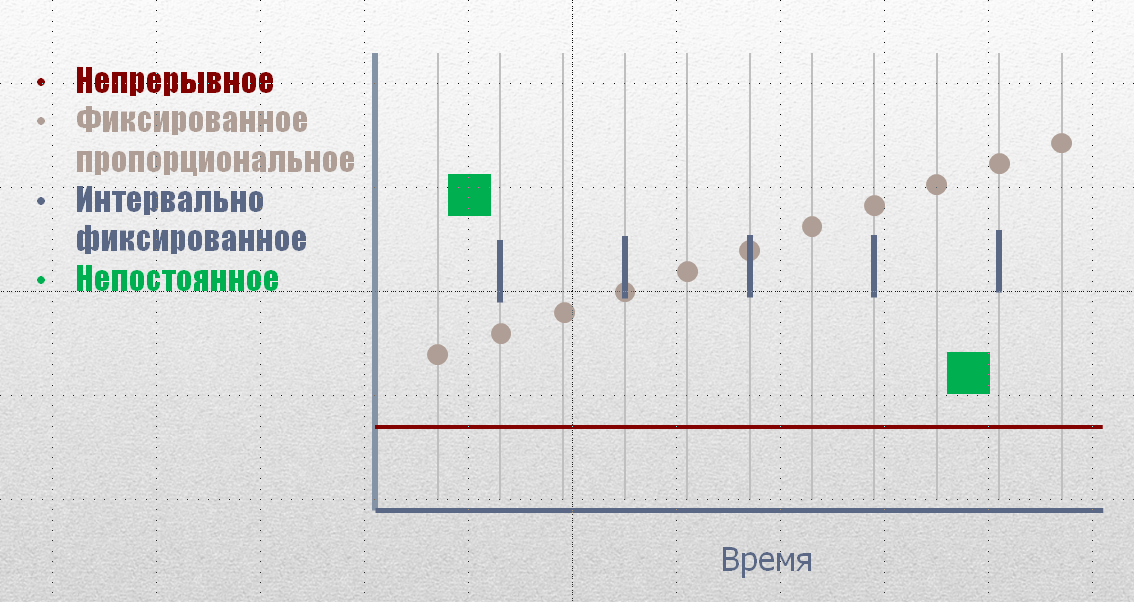 УНЦ ТПУ «Организация и технологии  высшего профессионального образования» Ряшенцев И.В. «Элементы игровых технологий в онлайн обучении» Ростов на Дону - 2019
[Speaker Notes: Продумайте типологию наград. На схеме приводятся основные типы наград и временные зависимости награждения ими.]
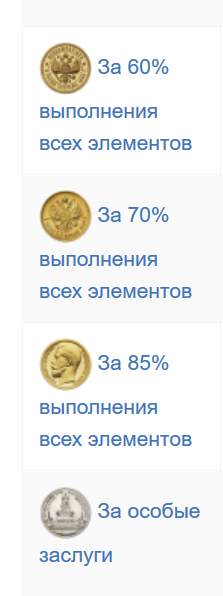 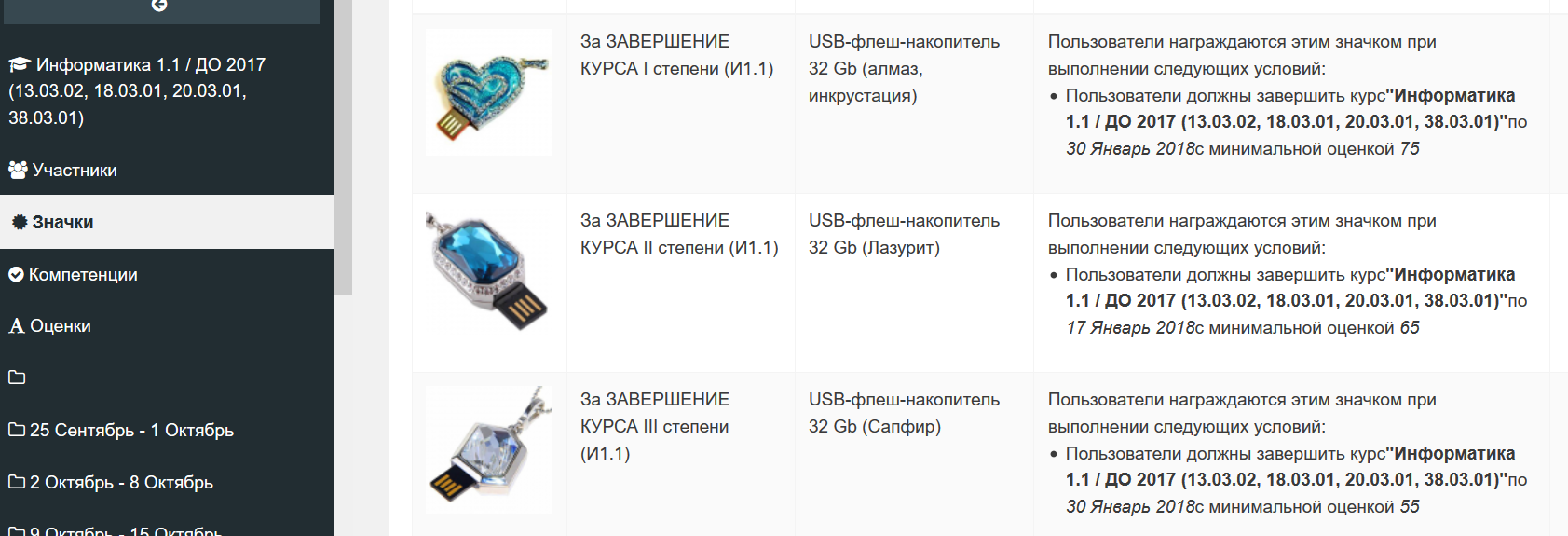 УНЦ ТПУ «Организация и технологии  высшего профессионального образования» Ряшенцев И.В. «Элементы игровых технологий в онлайн обучении» Ростов на Дону - 2019
[Speaker Notes: В системе Moodle заложена возможность награждать пользователей различными Артефактами. Я начинал с монет России 1912 года, они имеют вес в зависимости от номинала, а так же их разнообразие позволяет выстроить более менее определенную схему награждения.]
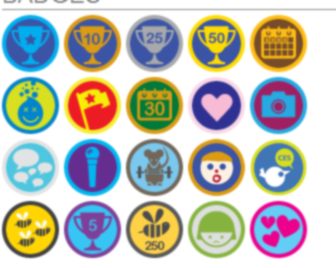 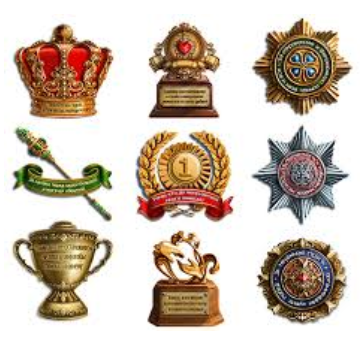 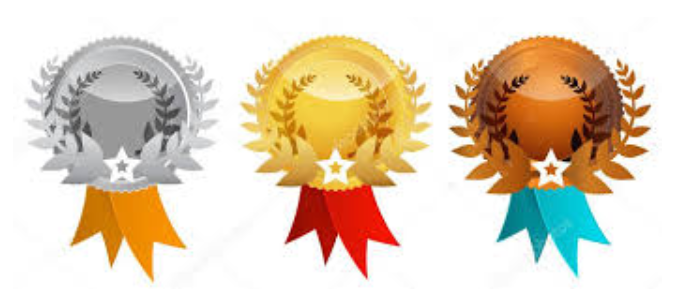 УНЦ ТПУ «Организация и технологии  высшего профессионального образования» Ряшенцев И.В. «Элементы игровых технологий в онлайн обучении» Ростов на Дону - 2019
[Speaker Notes: Постарайтесь на практическом примере определиться с артефактами, символизирующими Ваше направление и условиями награждения.]
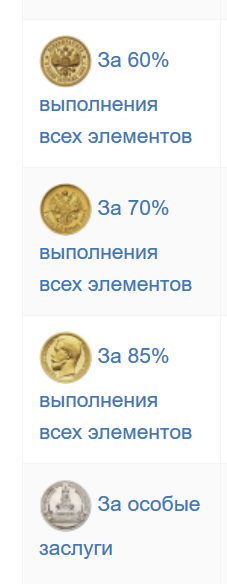 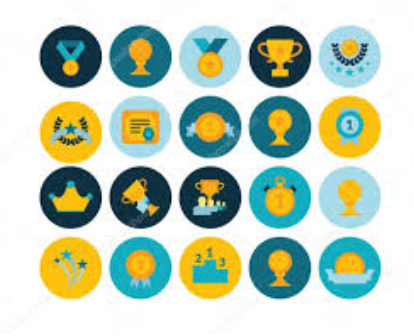 УНЦ ТПУ «Организация и технологии  высшего профессионального образования» Ряшенцев И.В. «Элементы игровых технологий в онлайн обучении» Ростов на Дону - 2019
[Speaker Notes: Одна небольшая рекомендация – используйте только одну награду для итогового завершения курса. Не применяйте ранжирование по местам, 1 2 3.]
Компетенция
Автономия
Связность
Амотивация
Внешняя мотивация
Внутренняя мотивация
Она дает человеку ощущение, что он сам контролирует ситуацию. Это я делаю выбор, а не кто-то другой мне велит это делать. Это я сам делаю свой собственный свободный выбор и выбор значимый.
Связь вашей деятельности с чем-то внешним по отношению к вам, что ощущается как значимость или цель. Я делаю это потому, что это поможет моей компании, а я верю в мою компанию и хочу быть хорошим членом коллектива своей организации. Или я делаю это с друзьями.
Она связана с умением человека что-то делать, с ощущением, что человек что-то совершает, решает задачи, преодолевает препятствия, достигает чего-то в рамках своей деятельности.
интеграция
идентификация
интроекция
внешние регуляторы
УНЦ ТПУ «Организация и технологии  высшего профессионального образования» Ряшенцев И.В. «Элементы игровых технологий в онлайн обучении» Ростов на Дону - 2019
[Speaker Notes: Мотивация. Повышение внутренней мотивации совсем не простая задача. Ищите способы, к примеру пишите на форуме сообщения, не относящиеся к курсу, поздравления с предстоящими большими праздниками или делайте отвлеченные зарисовки, тем самым давая понять, что Вы всегда в онлайне.]
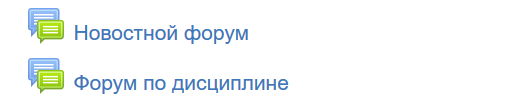 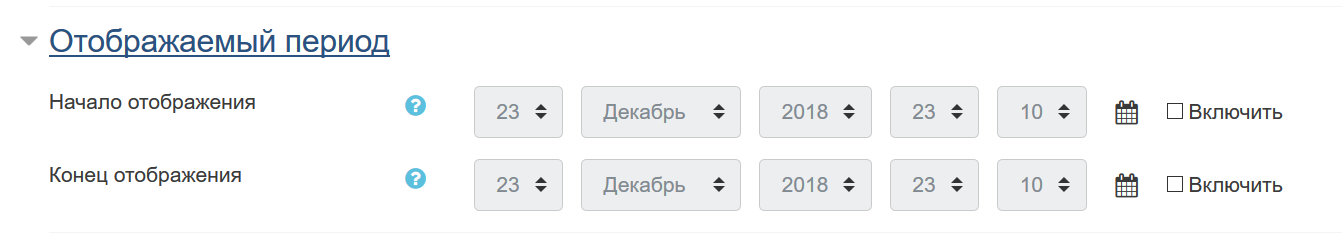 УНЦ ТПУ «Организация и технологии  высшего профессионального образования» Ряшенцев И.В. «Элементы игровых технологий в онлайн обучении» Ростов на Дону - 2019
[Speaker Notes: Начиная с версии 3.0 Lms Moodle предоставляет возможность публикации отложенных сообщений и новостей.]
FUN
Какие вещи вызывают удовольствие?
• Победа 
• Решение проблем 
• Изучение 
• Расслабление 
• Работа в команде 
• Признание 
• Триумф
• Коллекционирование 
• Сюрприз 
• Воображение 
• Возможность делиться 
• Ролевые игры 
• Индивидуальность 
• Лень
УНЦ ТПУ «Организация и технологии  высшего профессионального образования» Ряшенцев И.В. «Элементы игровых технологий в онлайн обучении» Ростов на Дону - 2019
[Speaker Notes: И пожалуй самое Важное – не забывайте про FUN.]
Укажите различия между процессами метаморфизма и метасоматизма. 
Расположите приведенные фации метасоматитов по температурному режиму образования. 
Как может брошенное сырое яицо пролететь три метра и не разбиться?  
Укажите, какие метасоматиты могли сформироваться по породам:
магматические среднего и основного состава – Пропилиты
кислые породы, алюмосиликатные осадочные и метаморфические – Грейзены
ультрабазиты и ультрамафиты, основные и карбонатные породы – Листвениты
кислые и средние магматические породы, терригенные породы  – Березиты
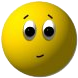 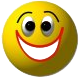 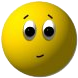 УНЦ ТПУ «Организация и технологии  высшего профессионального образования» Ряшенцев И.В. «Элементы игровых технологий в онлайн обучении» Ростов на Дону - 2019
[Speaker Notes: Планируйте удовольствие, примером может служить смешной вопрос, неожиданно появляющийся среди серьезных тестовых заданий.]
Креативные методы
Метод придумывания 
это способ создания неизвестного ученикам ранее продукта в результате их определённых умственных действий.

«Мозговой штурм» 
(А.Ф.Осборн). Основная задача метода — сбор как можно большего числа идей в результате освобождения участников обсуждения от инерции мышления и стереотипов.

Метод случайных ассоциаций 
Метод применяется для генерации новых идей, связанных с изменением объекта, с улучшением его свойств, решением проблем. 

Метод гиперболизации 
предполагает увеличение или уменьшение объекта познания или его части: придумывается самый совершенный компьютер, самый короткий алгоритм,  самое малое число в заданной системе счисления.

Метод разнонаучного видения 
Изучение объекта с позиций разных наук и социальных практик позволяет найти новые грани проблемы и способы ее решения. 

Метод рефлексии 
(осознание деятельности) образовательным результатом обучения является только тот, который осознан учеником.
УНЦ ТПУ «Организация и технологии  высшего профессионального образования» Ряшенцев И.В. «Элементы игровых технологий в онлайн обучении» Ростов на Дону - 2019
[Speaker Notes: Подводя итоговую черту хотелось бы посоветовать – не бойтесь экспериментировать. Применять креативные методы. 
Вносить постоянное разнообразие. Менять формы.]
Классификация игроков по БартлуРичард Бартл – ученый из Эссекского университета
Активность
манчкины
Такие пользователи стремятся чего-то достичь, они будут преодолевать препятствия, стараться получить награды за свои достижения.
убийцы
Игроки, которые хотят оказывать воздействие на других участников игрового процесса.
Мир
Игроки
тусовщики
Больше всего ценят взаимоотношения между игроками, коллектив, командный дух, и т.д.
исследователи
Изучают окружающий мир и возможности, которые он дает. Ищут нестандартные решения
Взаимодействие
УНЦ ТПУ «Организация и технологии  высшего профессионального образования» Ряшенцев И.В. «Элементы игровых технологий в онлайн обучении» Ростов на Дону - 2019
[Speaker Notes: Создавать иллюзию игры, находить время для интересного общения. Никогда не забывайте что Вы постоянно в онлане и любая задержка обратной связи может обернуться вечностью.]
Спасибо за внимание!
УНЦ ТПУ «Организация и технологии  высшего профессионального образования»
Ряшенцев Игорь Владимирович

	8 (3822) 60-64-65 		rishiv@tpu.ru
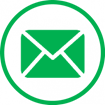 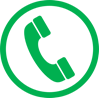